MHD I Histology Lab(aka Histology Boot-Camp)
August 3, 2017
Objectives
Recognize the most common stain used in pathology (H&E) and explain the characteristic staining pattern.
Summarize the concept of “power” when visualizing histologic sections under a microscope.
Define “special stains” and give examples of when they would be used.
Identify basic cellular components histologically: 
nucleus
nucleolus
cytoplasm
cell borders
Identify basic tissue types histologically: 
epithelial tissue
connective tissue
adipose tissue
blood vessels
muscle tissue
nervous tissue
inflammatory cells
Warm-up
2 volunteers, please
Describe what you see
Describe what you see
Desribe what you see
Describe what you see
Describe what you see
Describe what you see
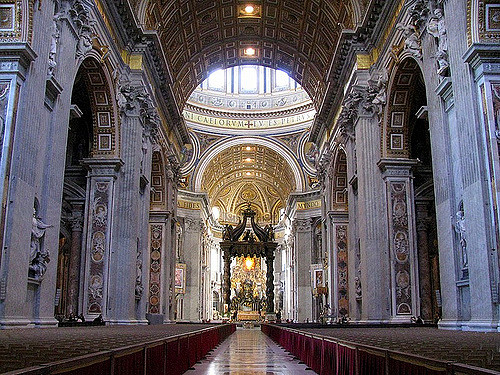 Describe what you see
What did we just do?
What knowledge/skills were needed to do what you  just did?
2 new Volunteers, please
Describe what you see
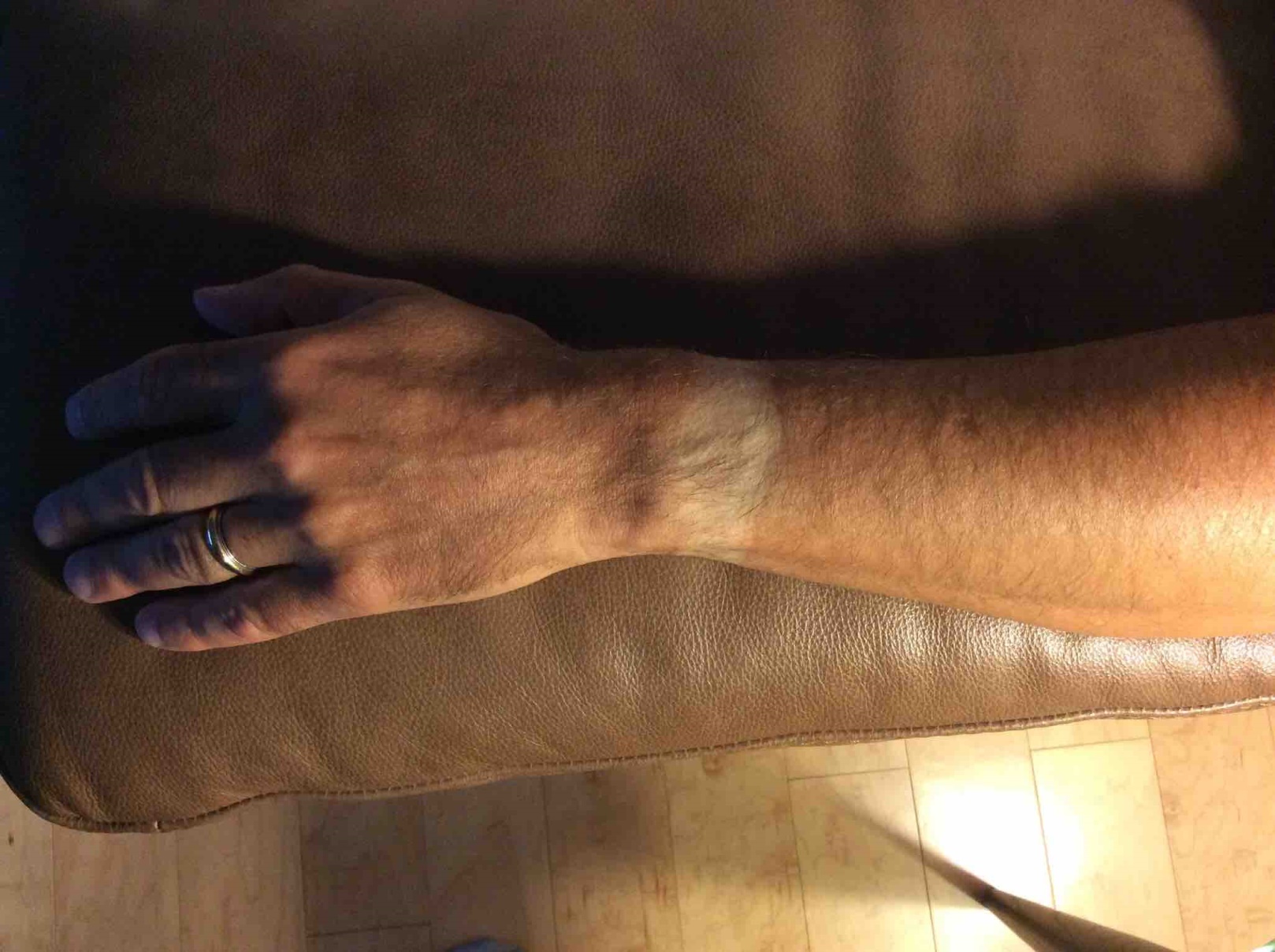 Describe what you see
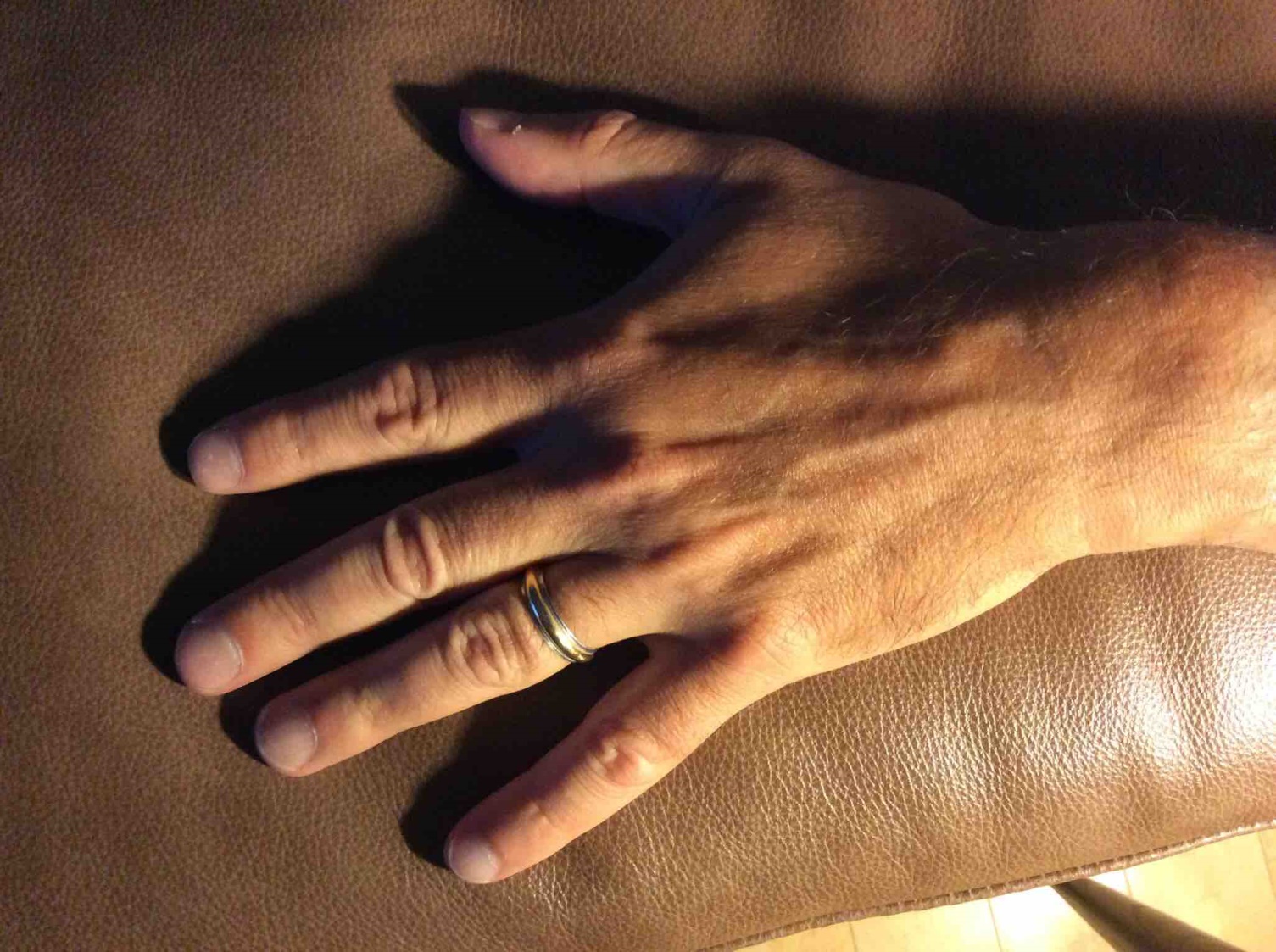 Describe what you see
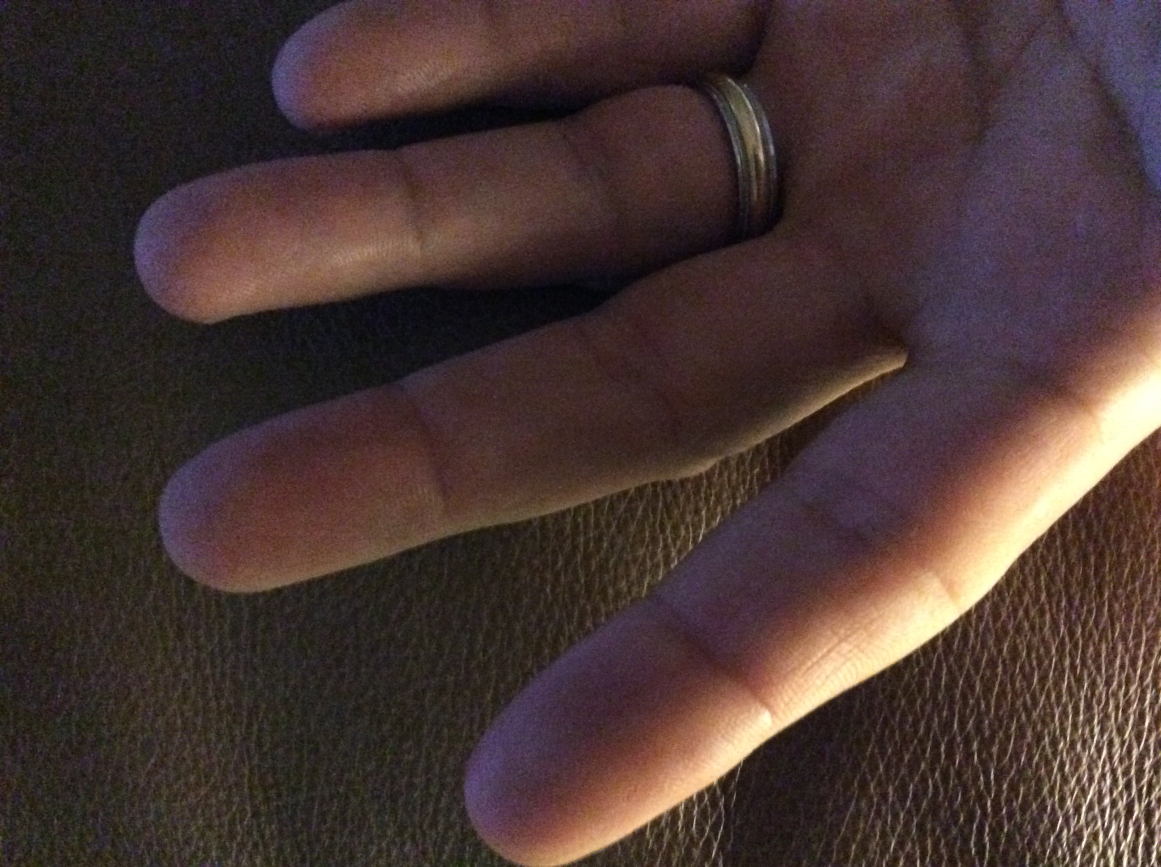 Describe what you see
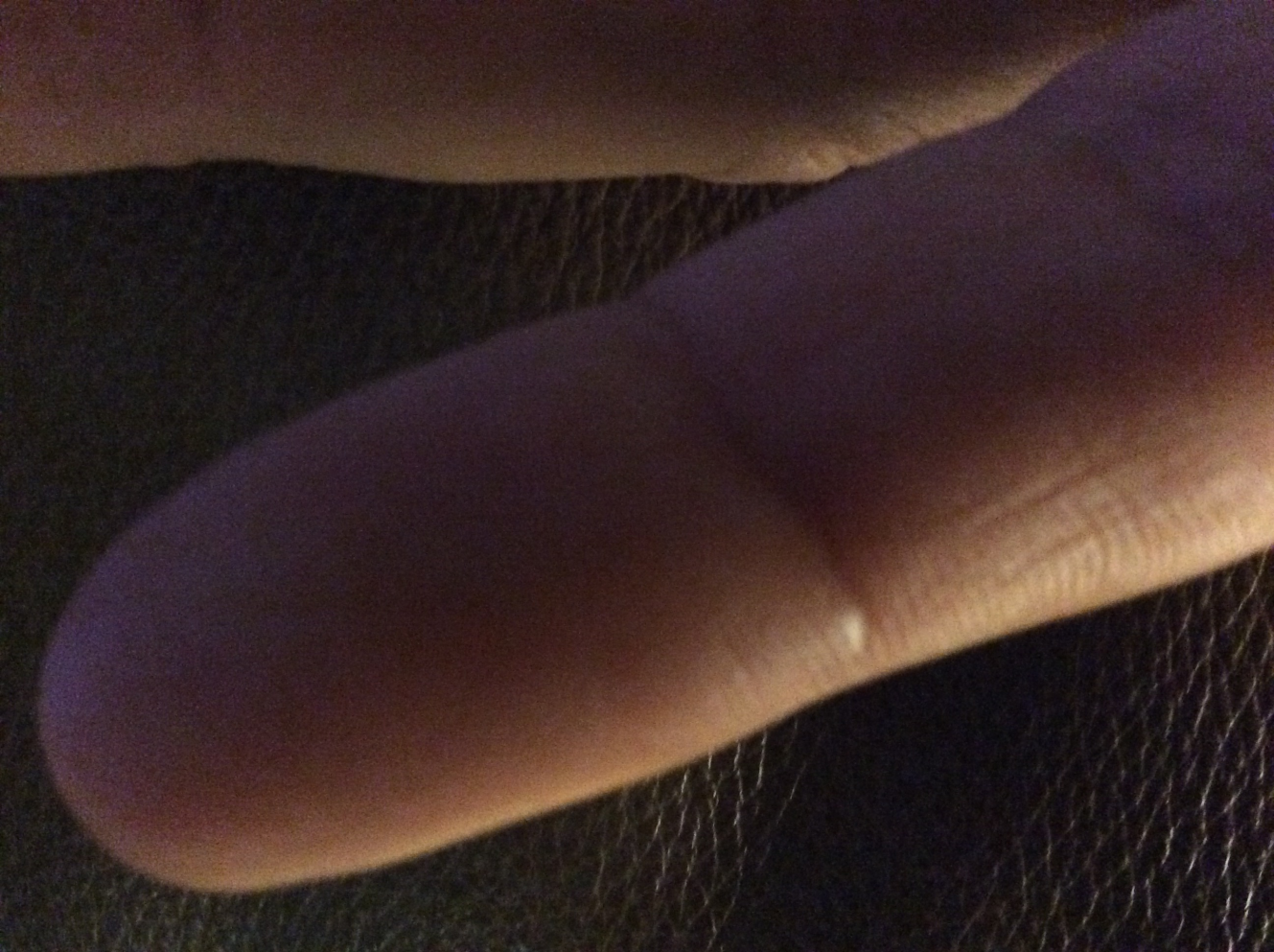 Describe what you see
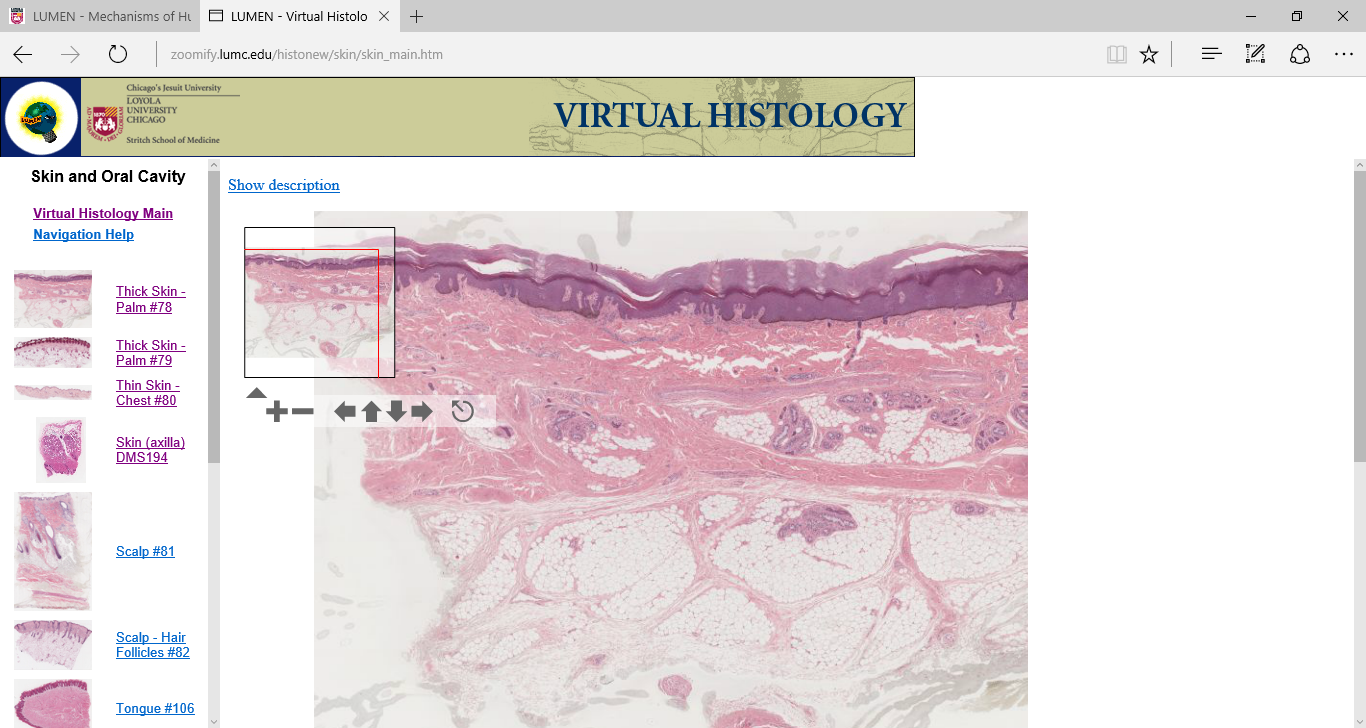 What did we just do?
What knowledge/skills were needed to do what you just did?
HISTOLOGY
It is not all new to you
Slides from FHB
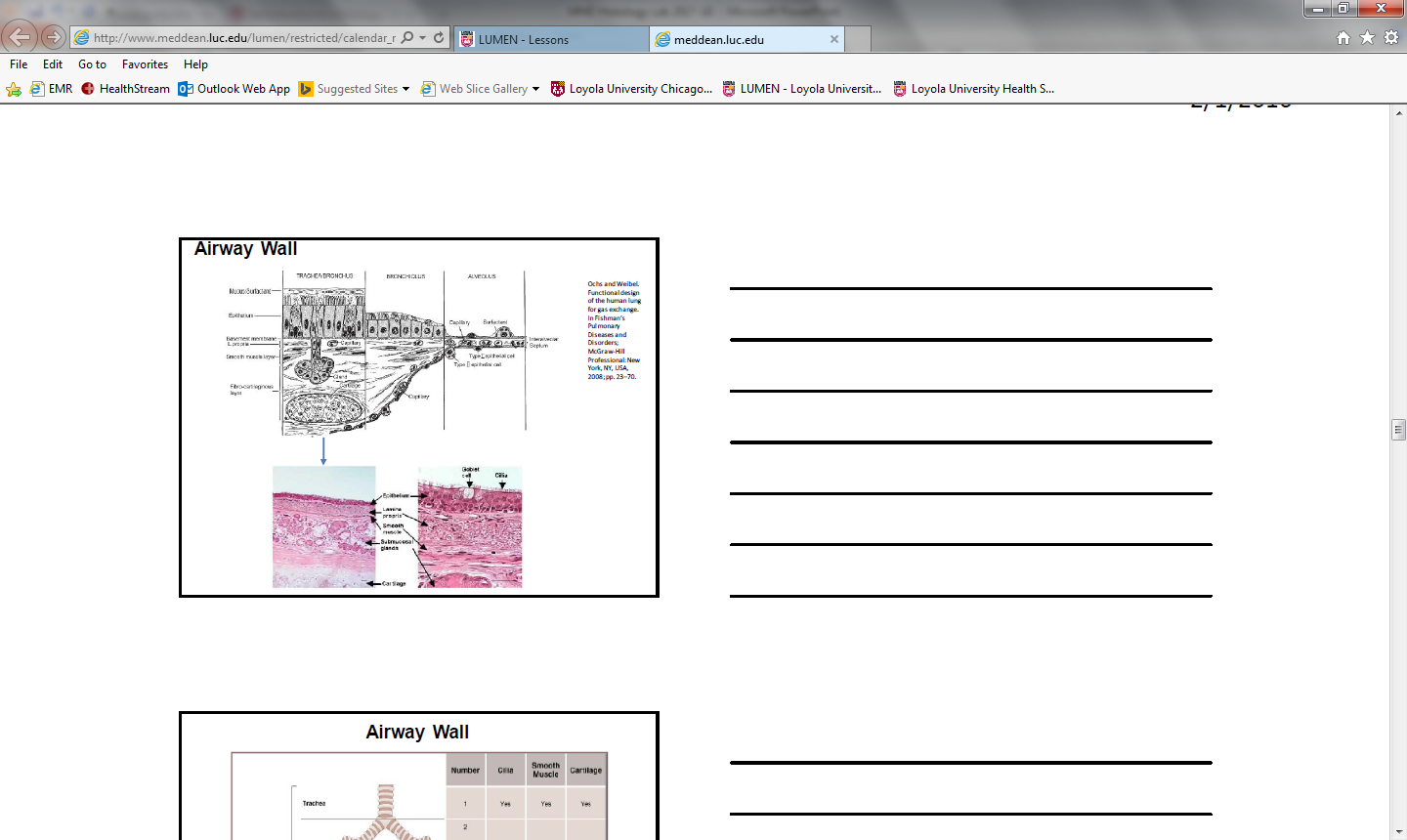 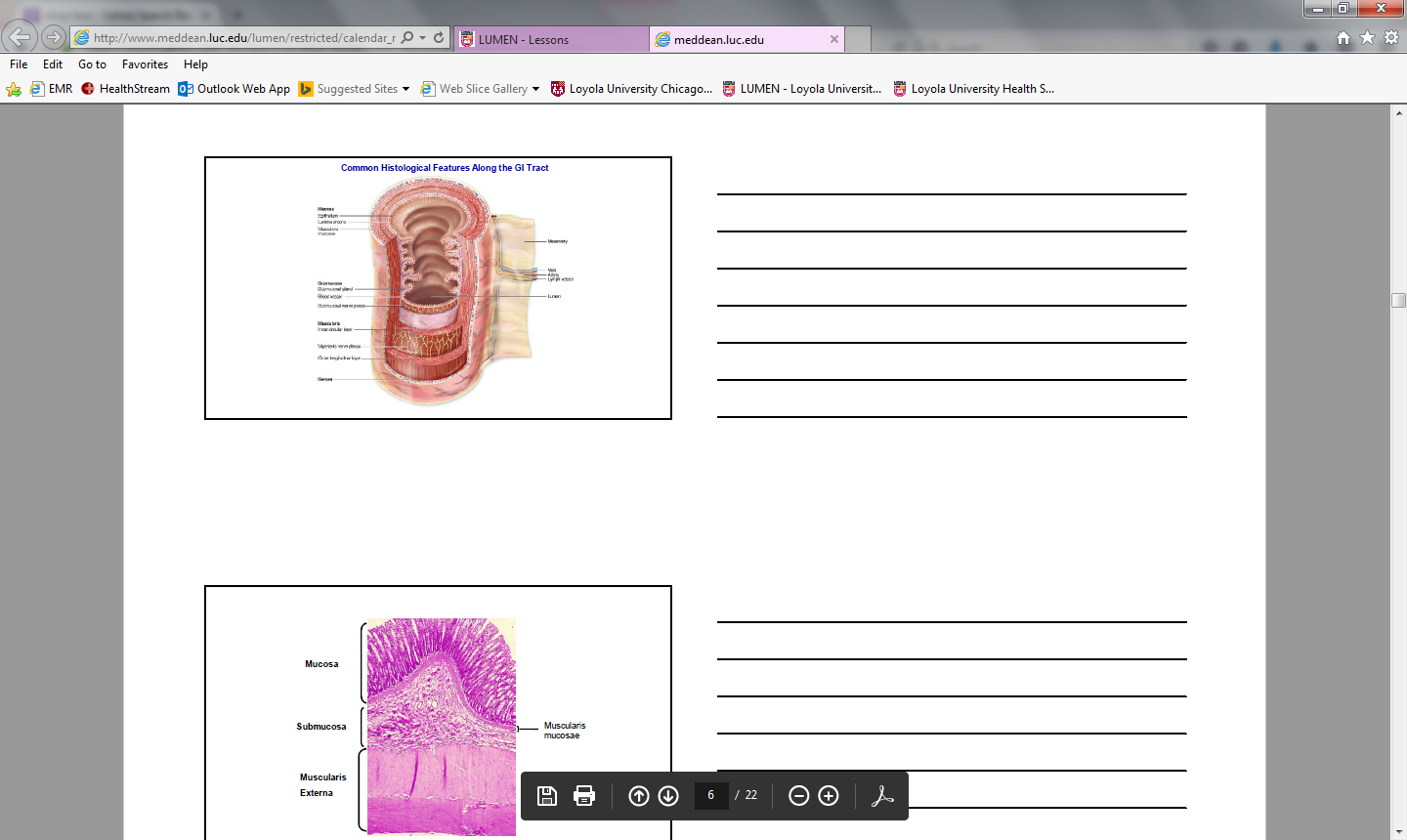 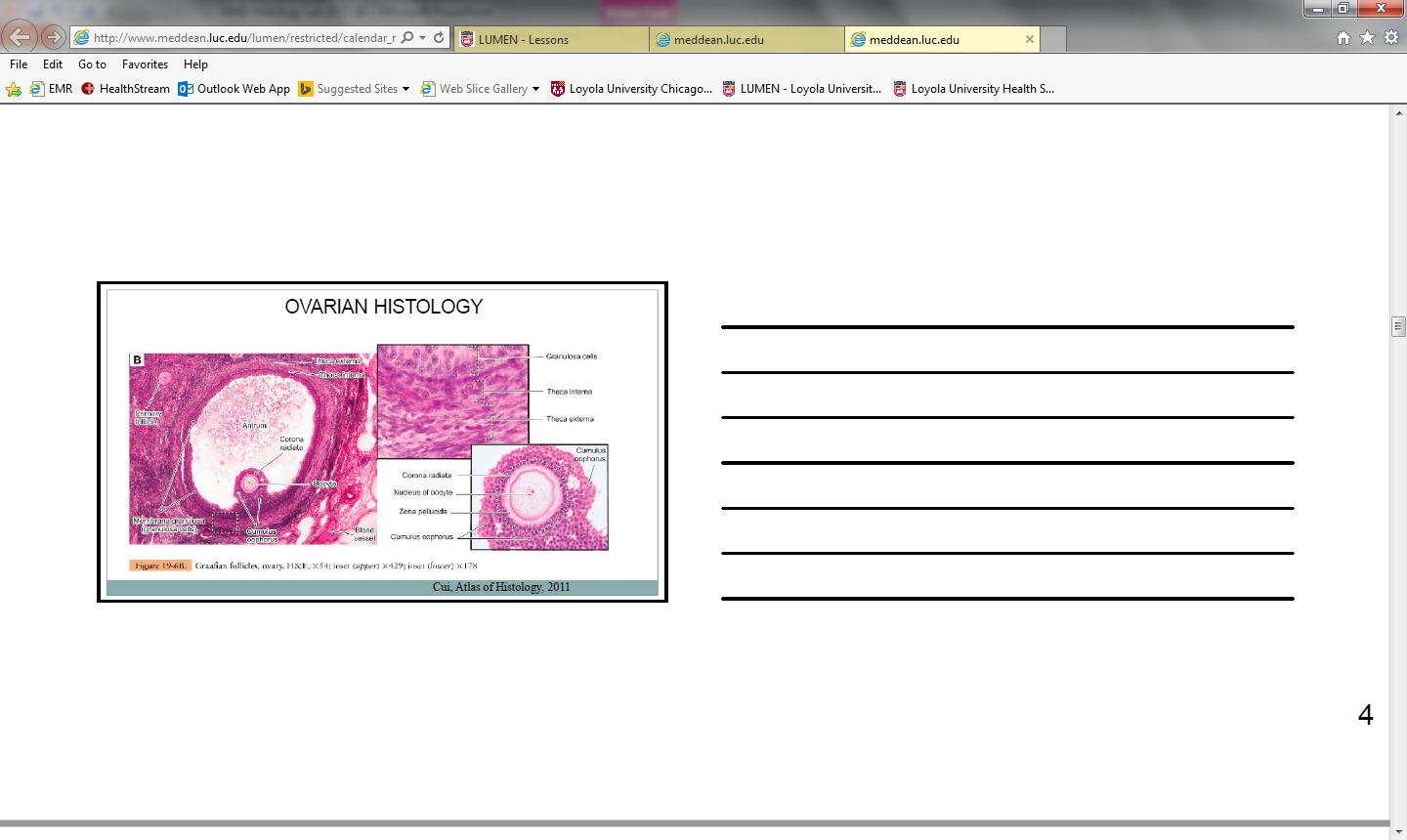 How do we visualize microscopic anatomy (histology) and pathology (histopathology)?
Traditional Microscope


Digitally scanned slides
SSOM “Zoomify” = Digitally scanned slides
Viewable via a “virtual microscope”
Simulates traditional microscope
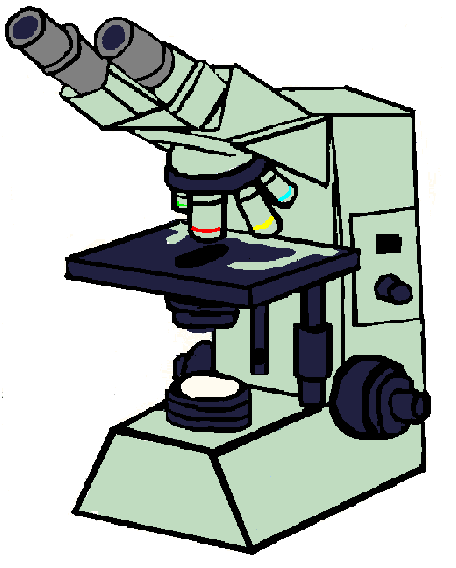 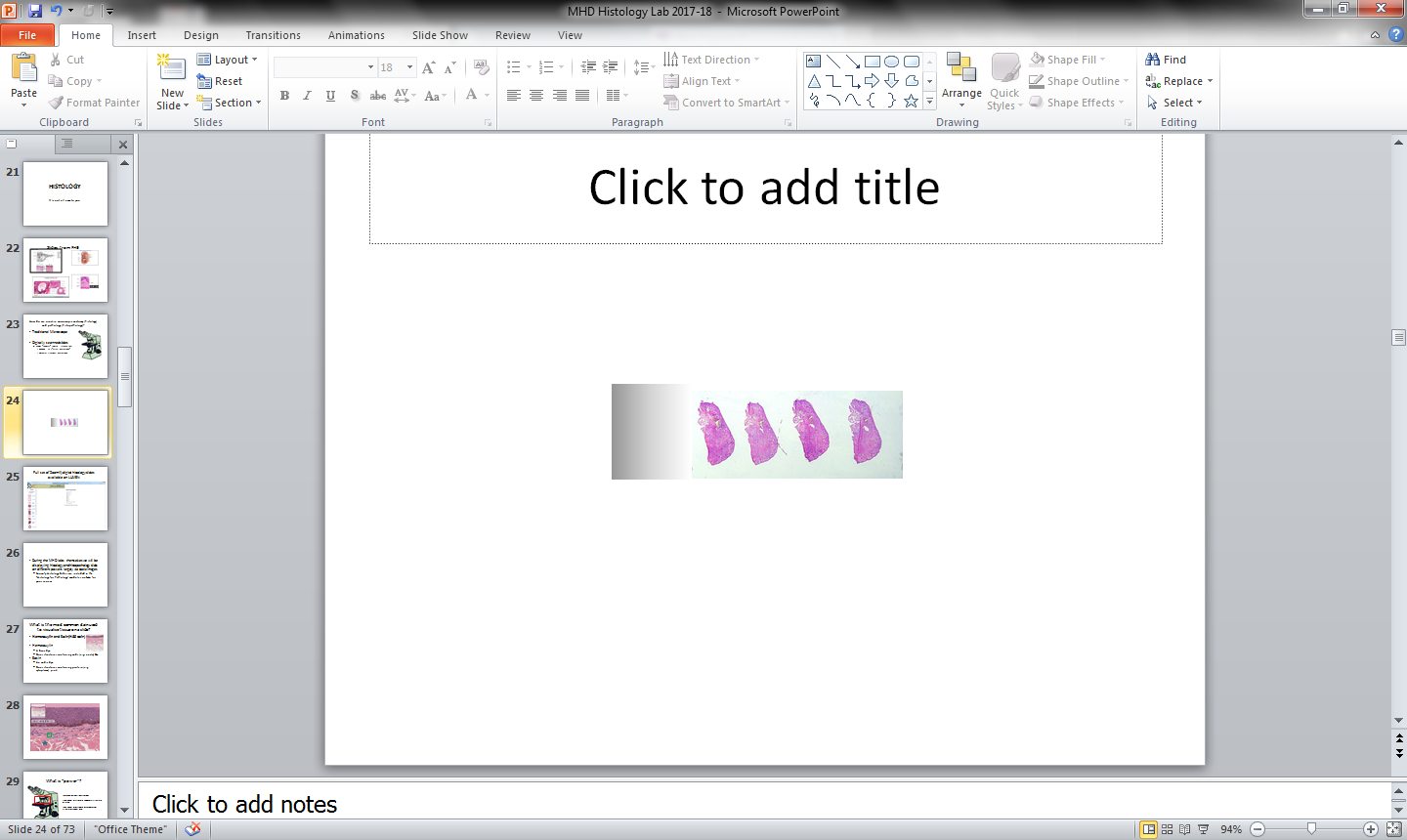 Full set of Zoomify digital histology slides available on LUMEN
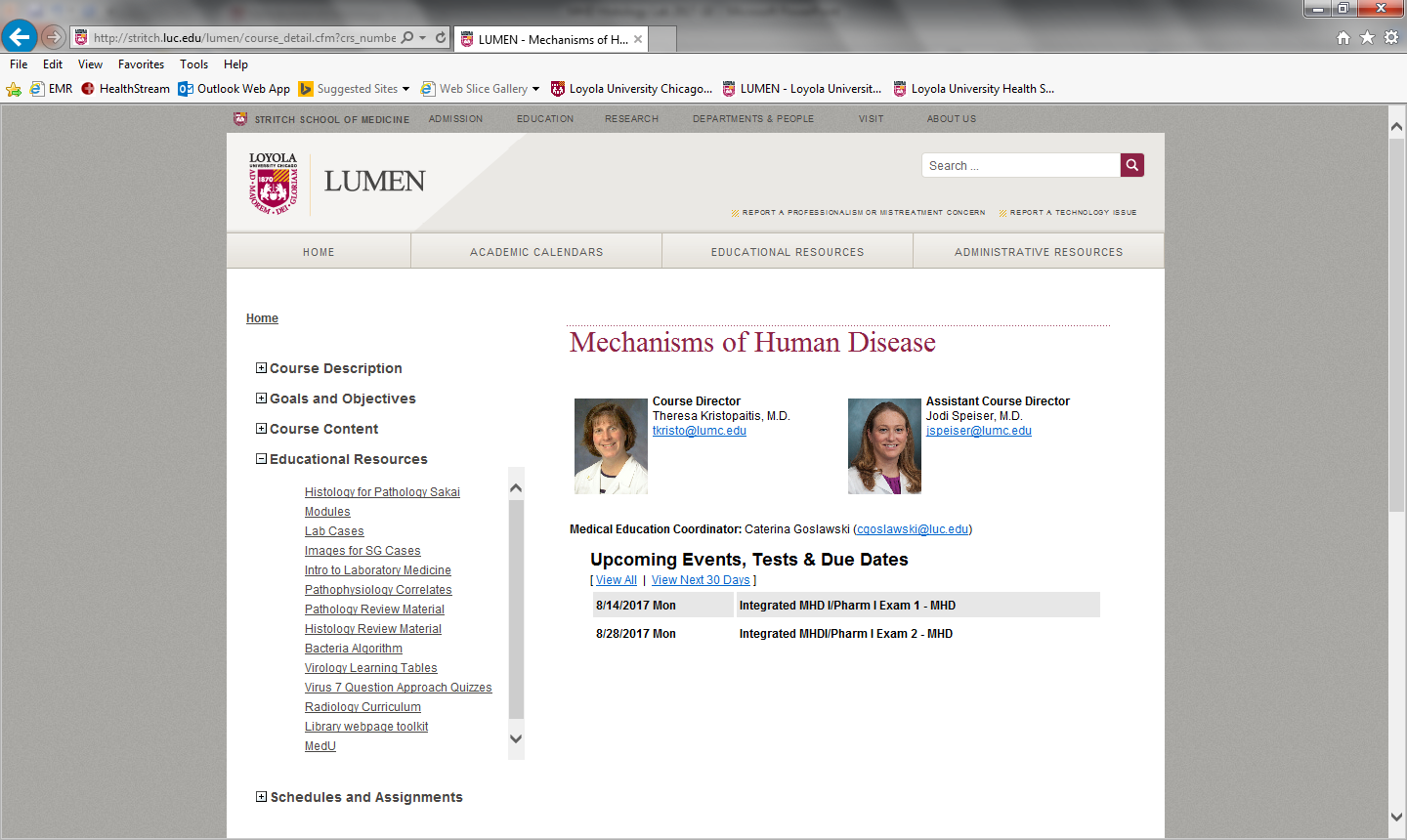 During the MHD labs  themselves we will be displaying histology and histopathology slides on different powers largely via static images
Zoomify Histology Slides are included in the “Histology for Pathology” modules on Sakai for your review
Objective
Recognize the most common stain used in pathology (H&E) and explain the characteristic staining pattern.
Hematoxylin and Eosin (H&E stain)
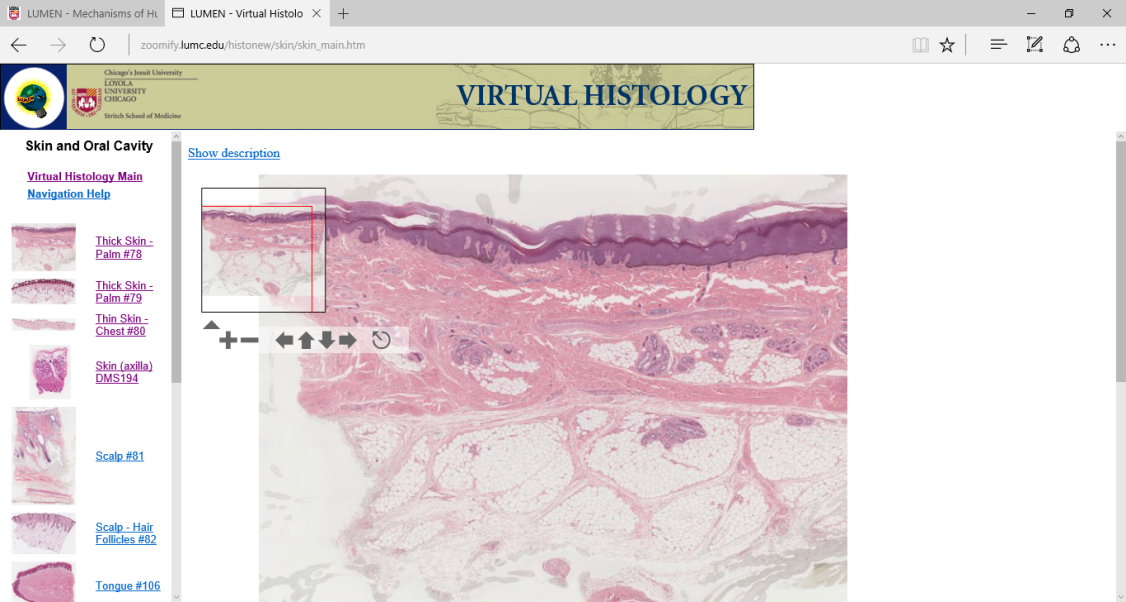 Hematoxylin
A basic dye
Stains structures containing acids (e.g. nuclei) blue
Eosin
An acidic dye
Stains structures containing protein (e.g cytoplasm) pink
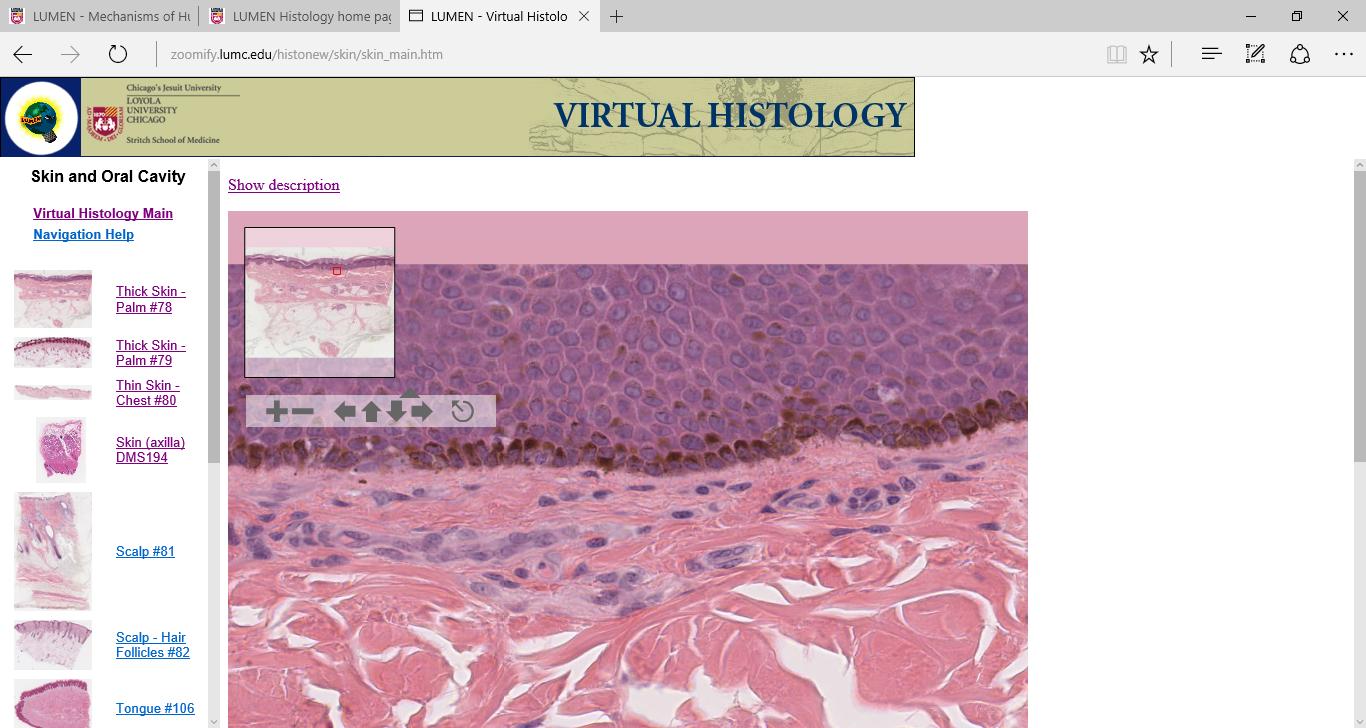 Objective
Define “special stains” and give examples of when they would be used.
“Special Stains”
Staining techniques used to
demonstrate specific cellular components  (structures and substances)
identify micro-organisms
aid  pathologists in the evaluation of  disease states
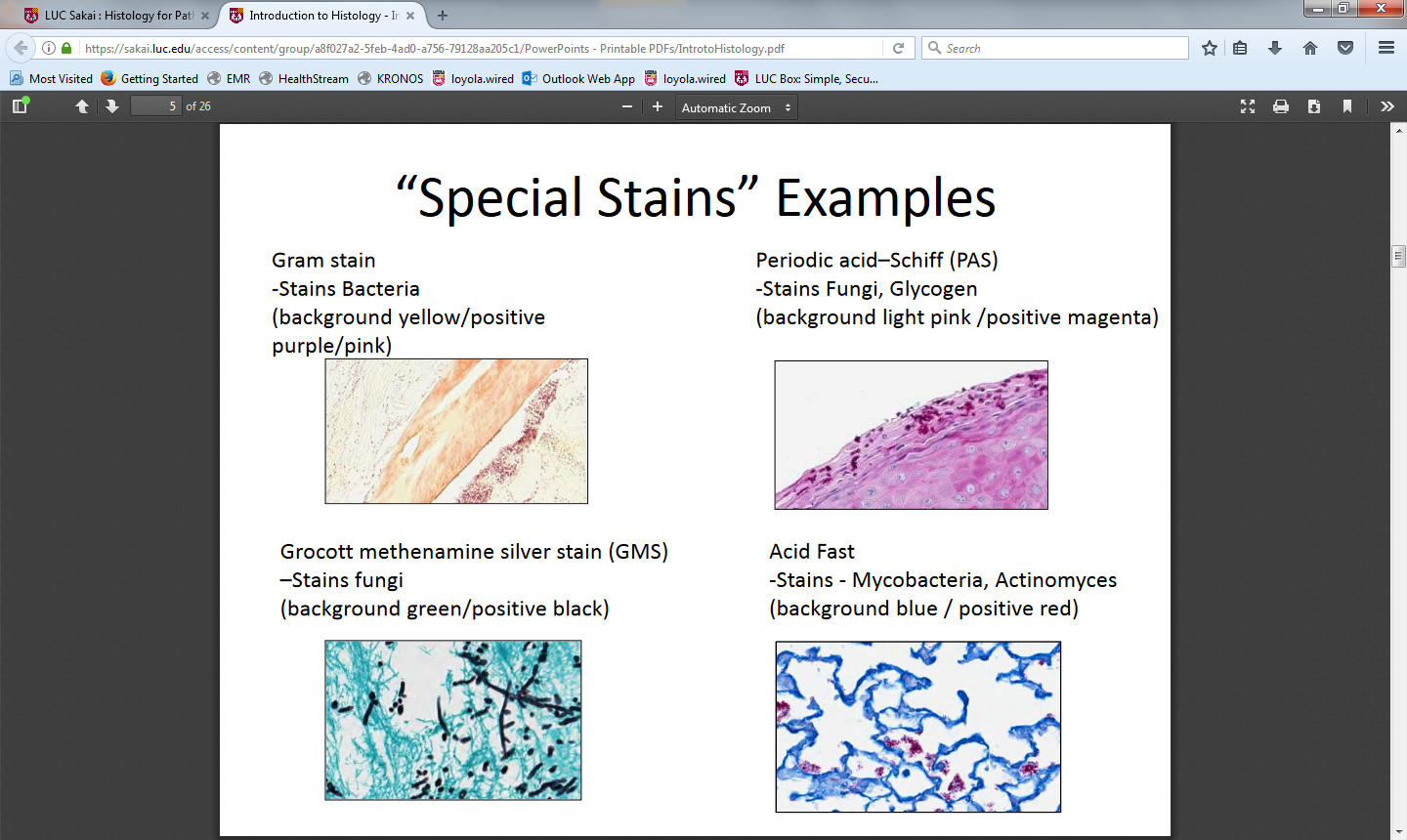 Objective
Summarize the concept of “power” when visualizing histologic sections under a microscope.
What is “power”?
Many objectives from 2x – 100x

Low power – 2x-10x – to see overall structure of tissue

High Power – 20x-100x – examine smaller structures / cellular level
http://zoomify.lumc.edu/histonew/skin/skin_main.htm . 
    Thick skin palm 

    Review slide from low power to high power
Objective
Identify basic cellular components histologically: 
nucleus
nucleolus
cytoplasm
cell borders
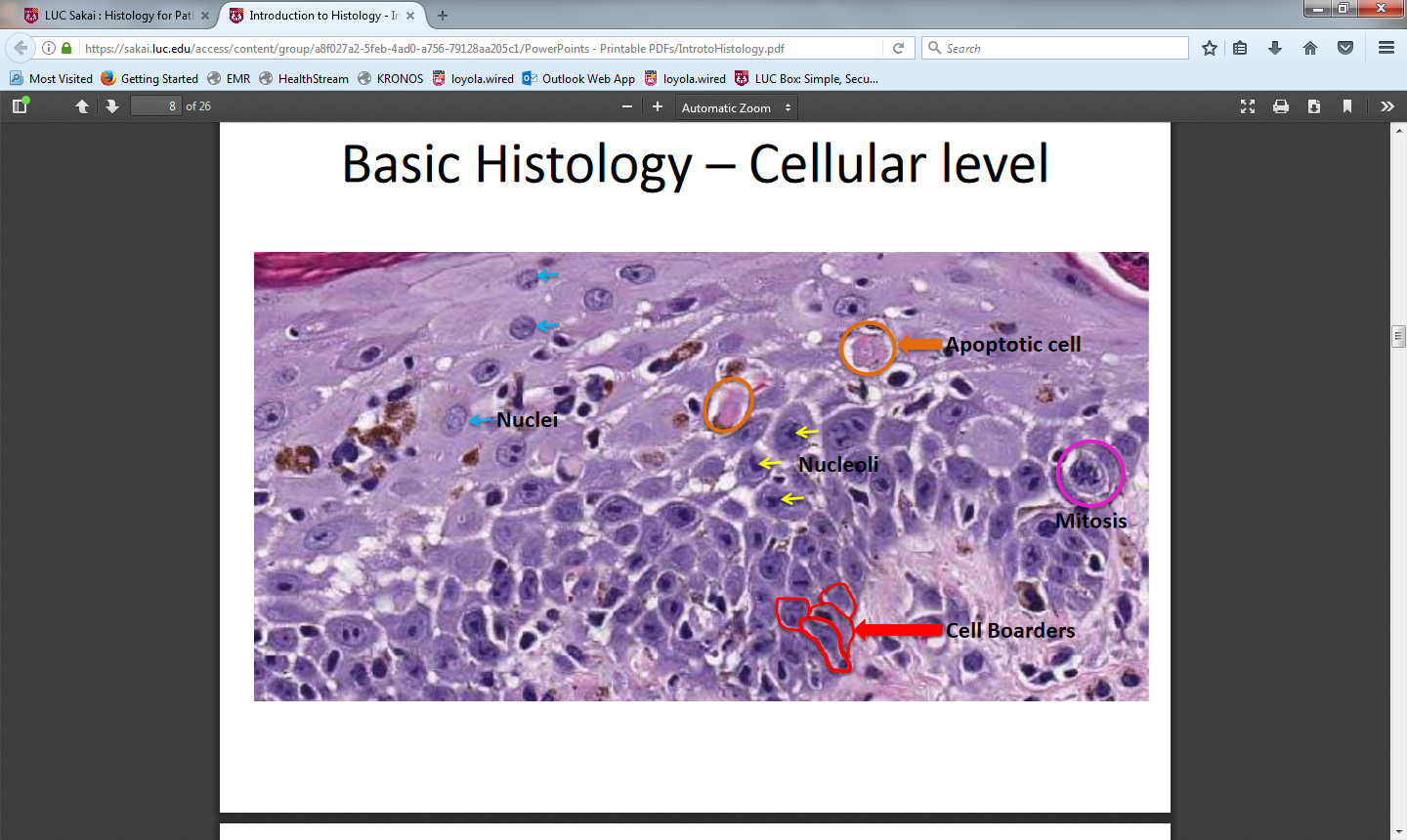 Identify basic cellular components histologically:Nucleus, nucleolus, cytoplasm, cell borders
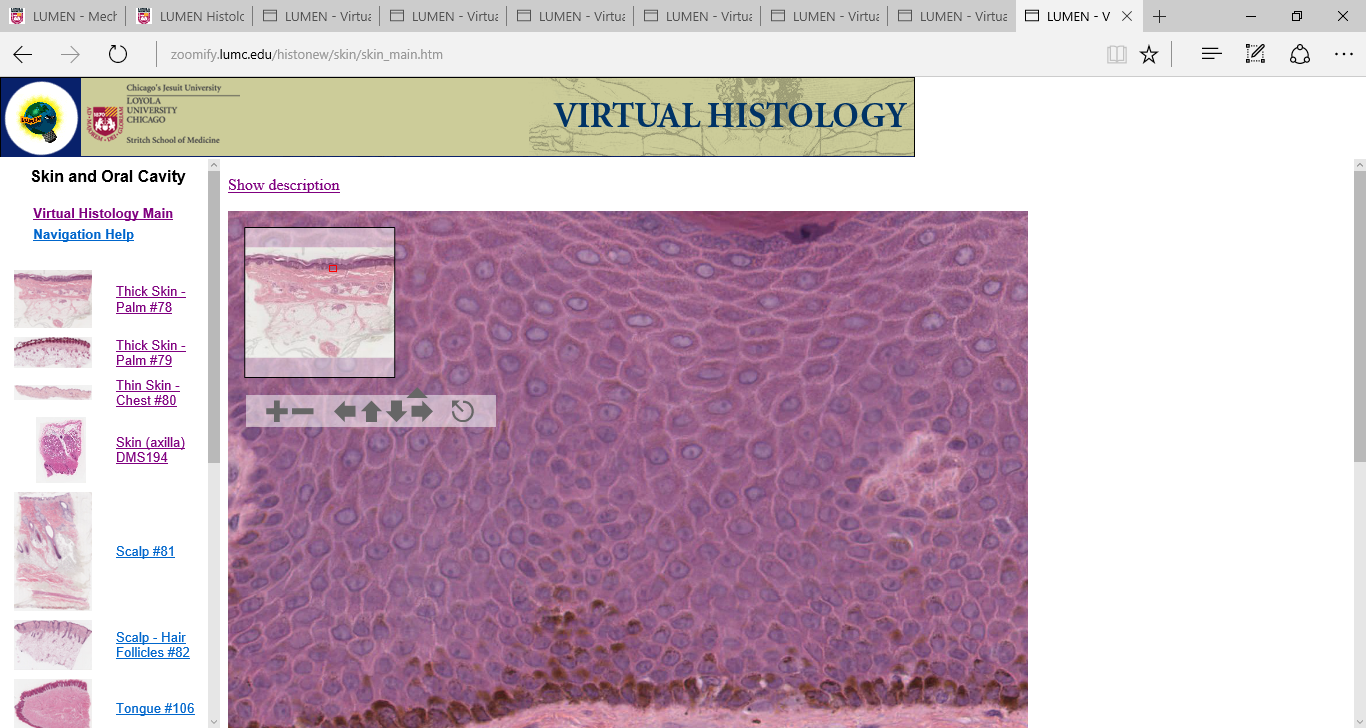 Low power 10x
High power 40x
Thyroid GlandIdentify cells, nuclei, cytoplasm
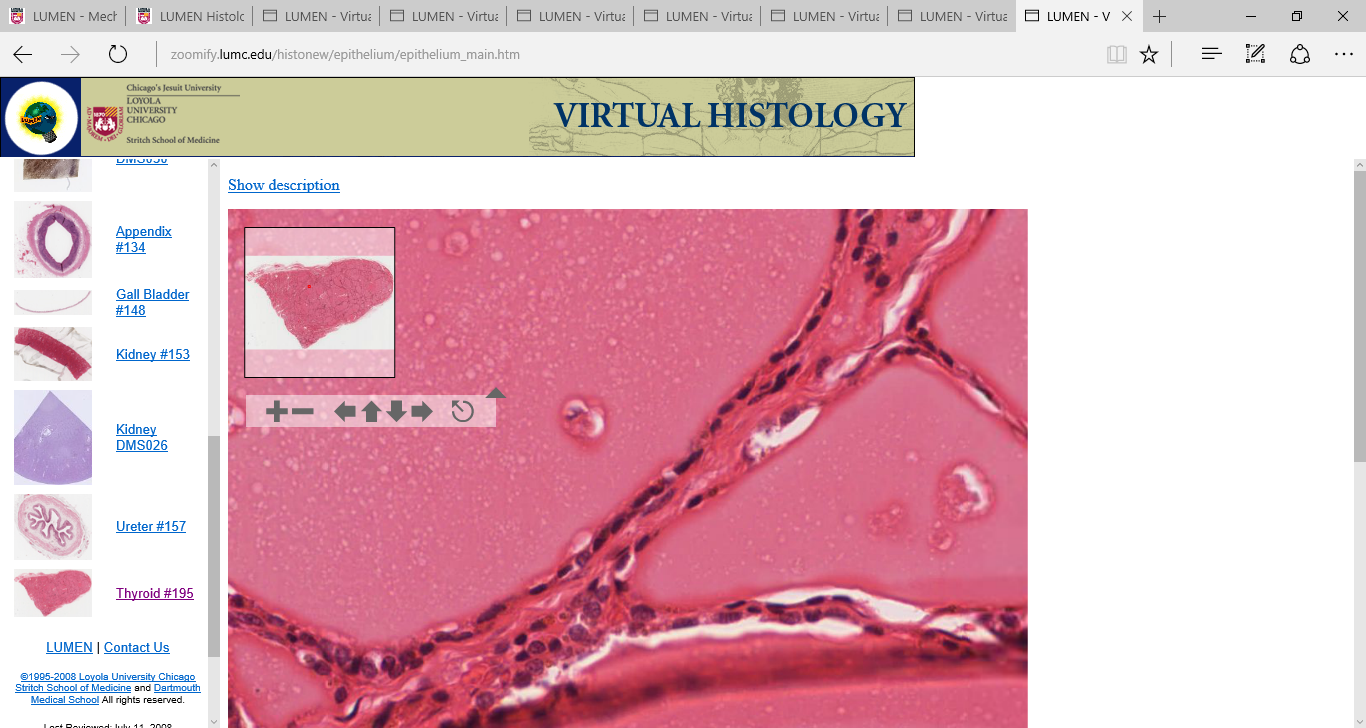 Organ: AppendixIdentify cells, nuclei, nucleoli, cytoplasm
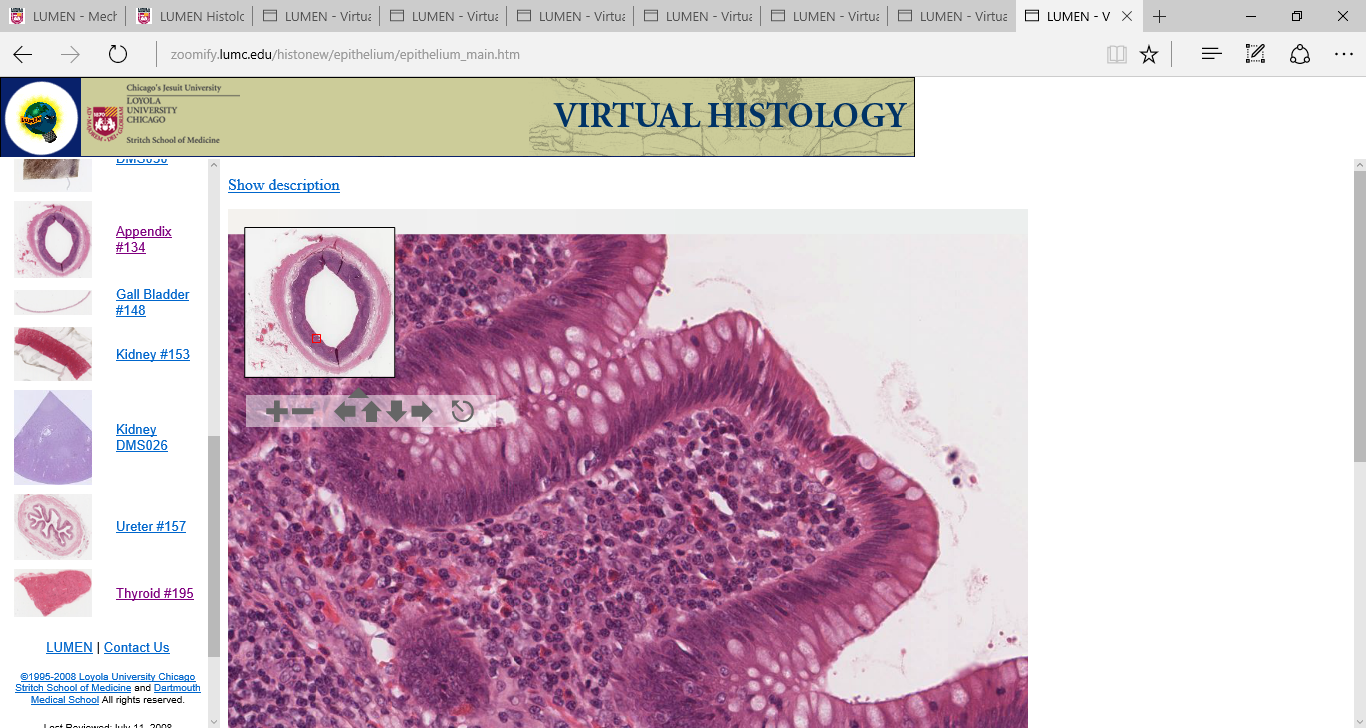 epithelium
lymphocytes
Objective: Identify basic tissue types histologically
Epithelium
Adipose tissue
Adipose tissue
Blood vessels
Muscle
Inflammatory cells
Nervous tissue
Epithelium
Tissue which covers nearly all body surfaces
Functions:
Protects (skin, esophagus)
Absorbs (GI tract, kidney)
Transports (ciliated cells of trachea)
Secretes (glands)
Gas exchange (lung)
Lubricates (pleural cavity)
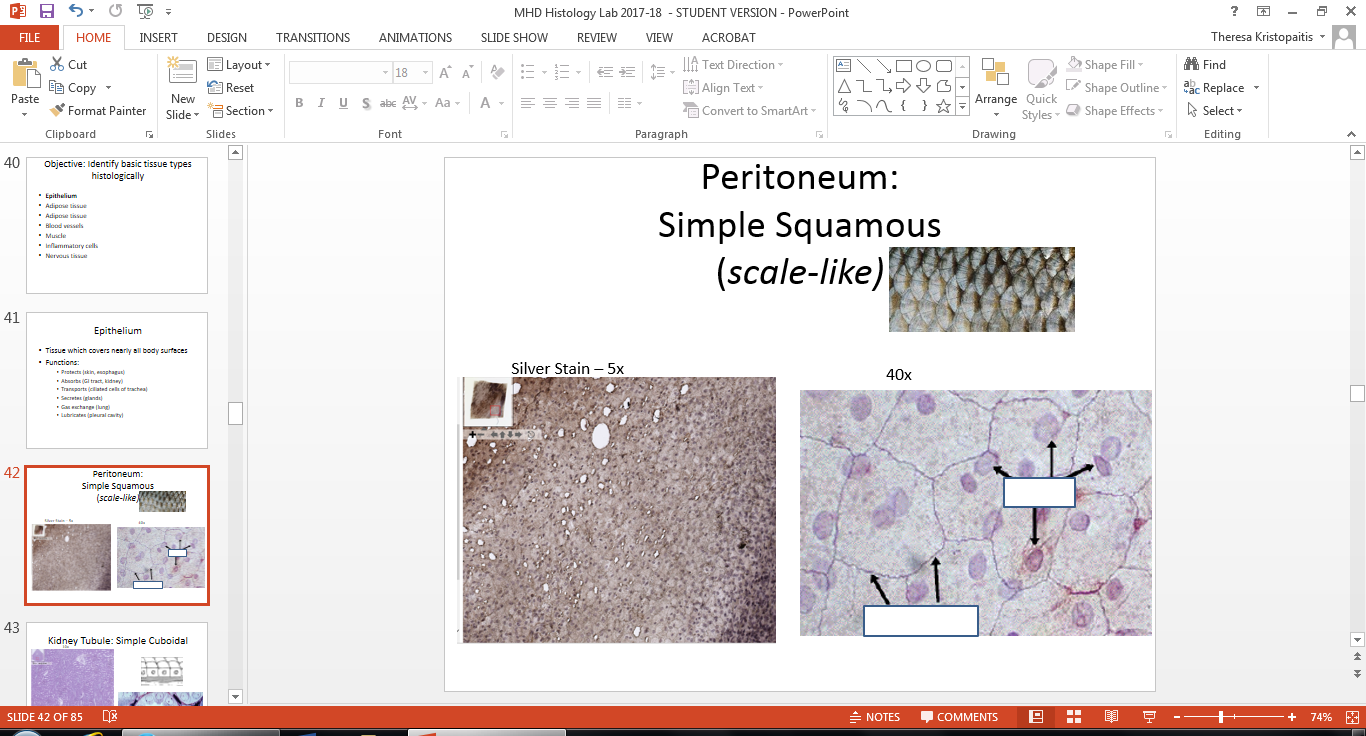 Kidney Tubule: Simple Cuboidal
10x
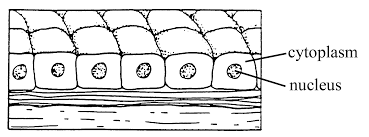 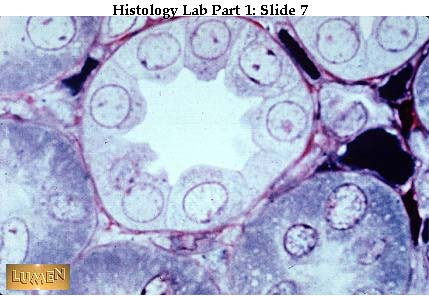 What is the PAS stain outlining
on this section?
PAS stain – 40x
Appendix: Simple Columnar
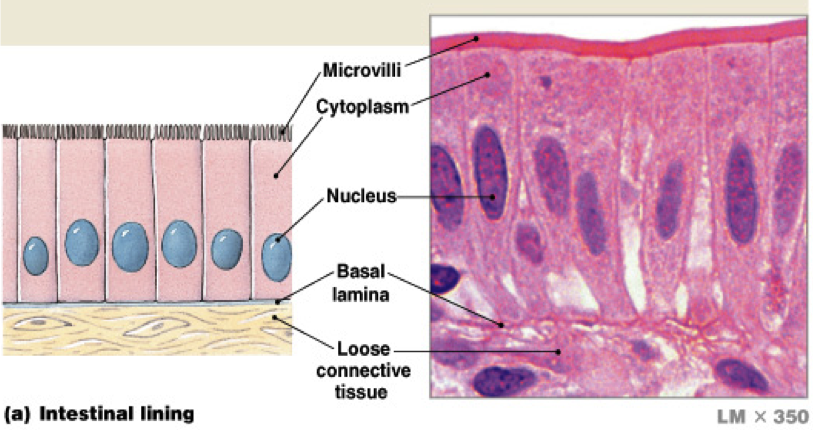 Skin – EpidermisStratified Squamous
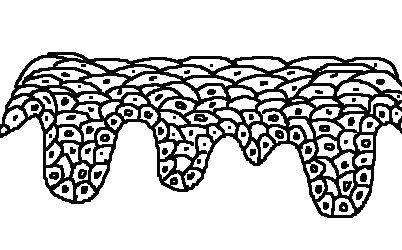 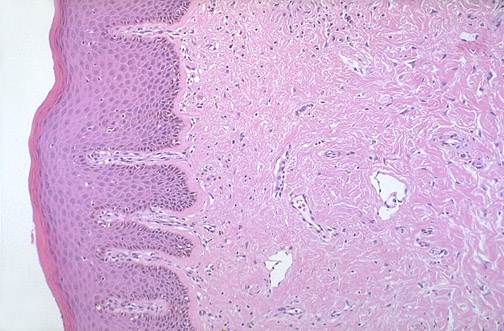 Cells originate from a layer of cells along a basal lamina and form a multilayered structure. 
Cells toward the surface have smaller nuclei and greater amounts of cytoplasm with keratin.
Respiratory Tract: Nasopharynx
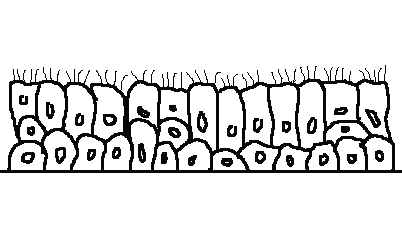 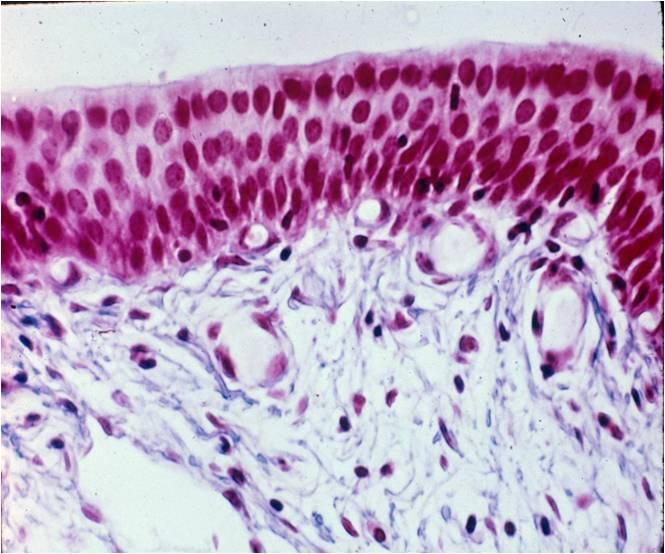 not all the cells along the basal lamina reach the lumenal surface, though all contact the basal lamina.
Self-Assessment: Type of Epithelium?
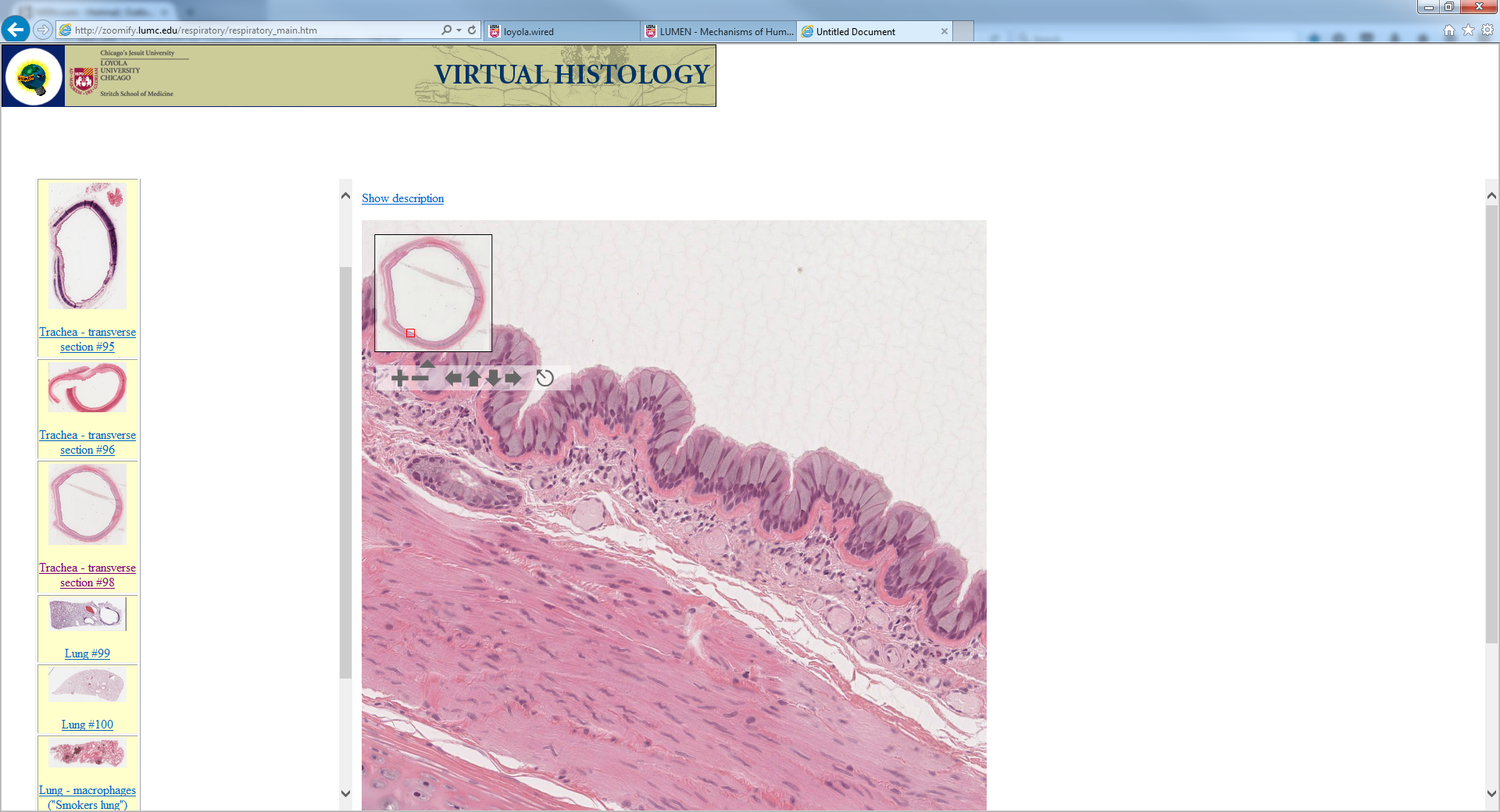 Objective
Identify basic tissue types histologically: 
epithelial tissue
connective tissue
adipose tissue
blood vessels
muscle tissue
nervous tissue
inflammatory cells
Connective Tissue
Provides structural support 
Binds cells and tissues together
Provides metabolic support

Types
Dense connective tissue, loose connective tissue
Fibers (mostly collagen)
“Fibroblast” = nuclei
Adipose Tissue
Primary site of fat storage
Elastic tissue, reticular tissue
Dense connective tissue?
skin
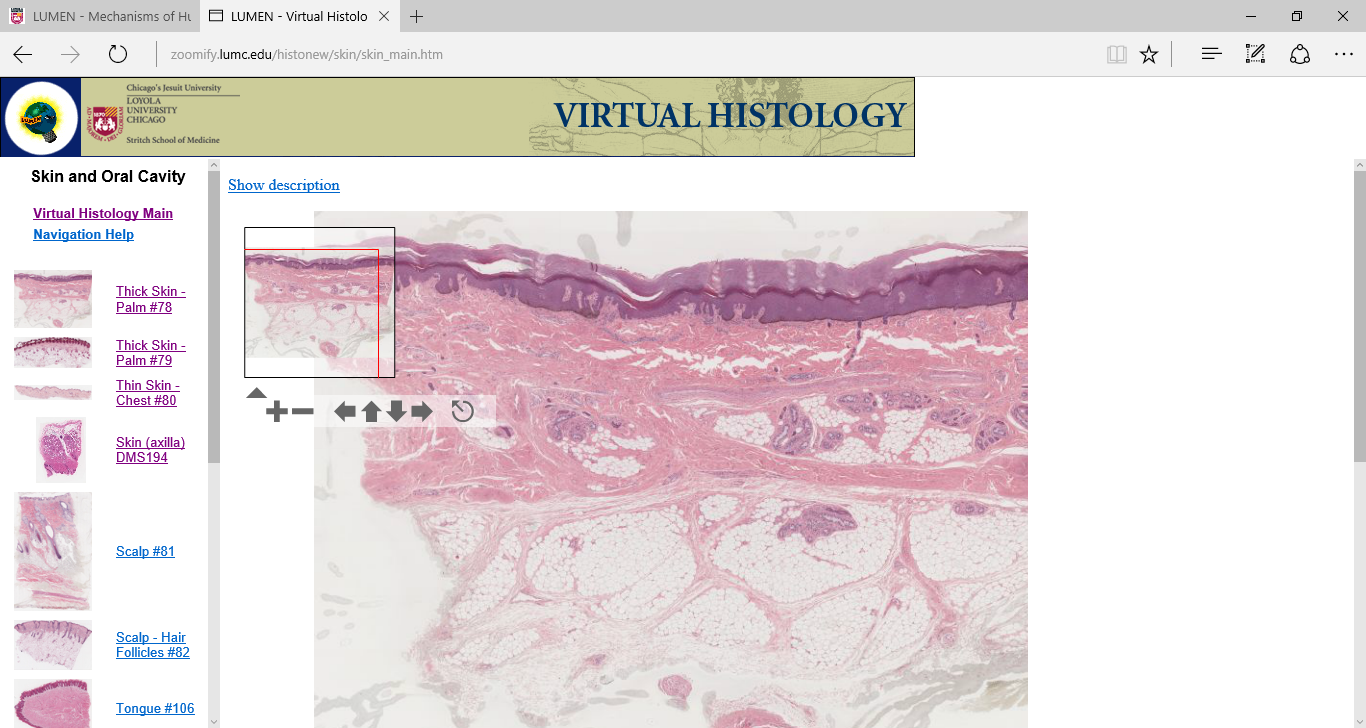 ?
Identify fibroblastsIdentify the collagen fibers
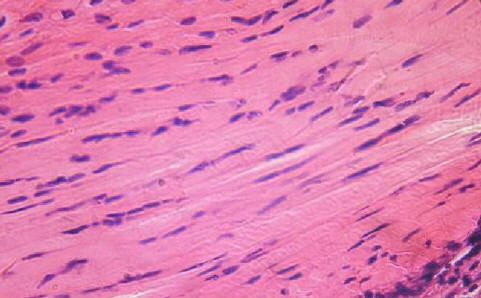 Adipose Tissue
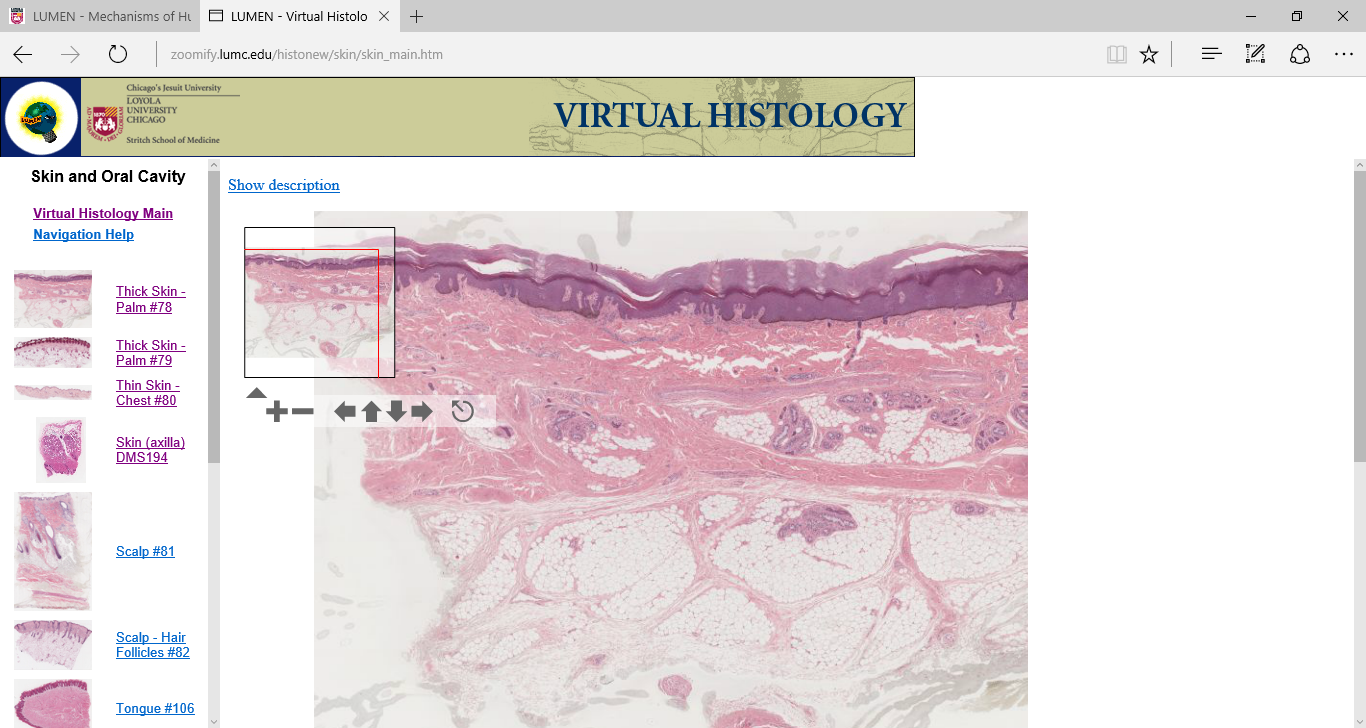 Skin
Cells = Adipocytes
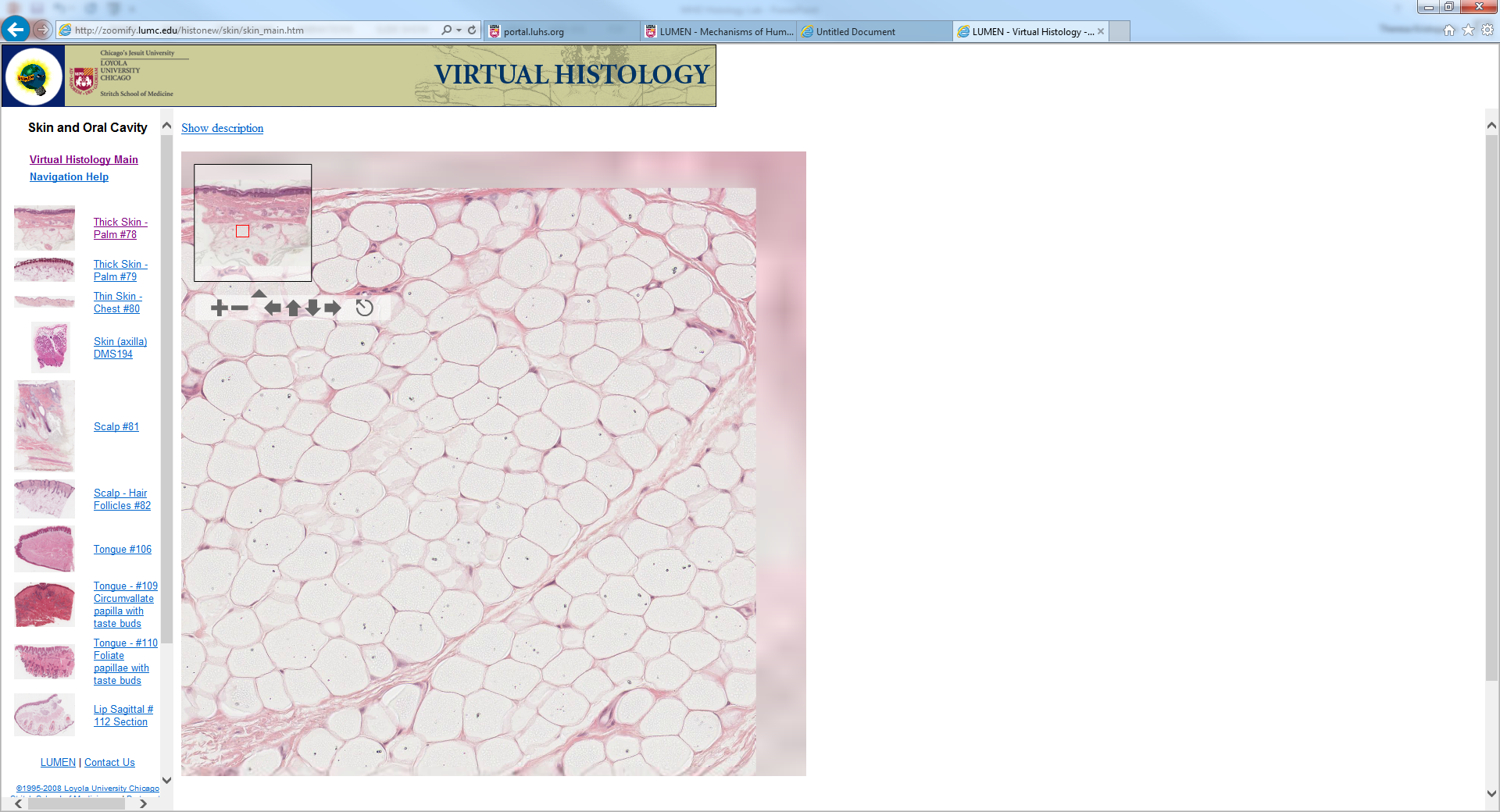 -Thin cell membrane
-Surrounds cytoplasmic lipid
(cytoplasm appears clear because 
processing removes the actual lipids)
-Cell nucleus is pushed to the side
by cytoplasmic lipid
“Special Stain” Example
Oil Red O
Fat soluble dye which can stain lipids, triglycerides and some lipoproteins
Requires special processing of tissue sections
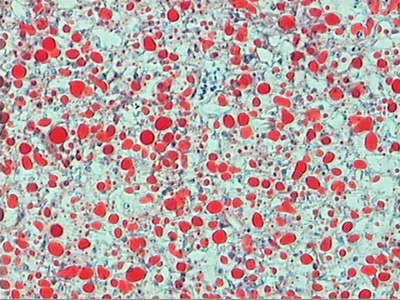 Objective
Identify basic tissue types histologically: 
epithelial tissue
connective tissue
adipose tissue
blood vessels
muscle tissue
nervous tissue
inflammatory cells
Blood Vessels
Arterial 
Arteries, arterioles, capillaries
Veins

Lymphatics

All lined by endothelium and have a smooth muscle layer of various thickness
Artery
Lumen
Vein
Smooth Muscle
SM
What is this 
Tissue?
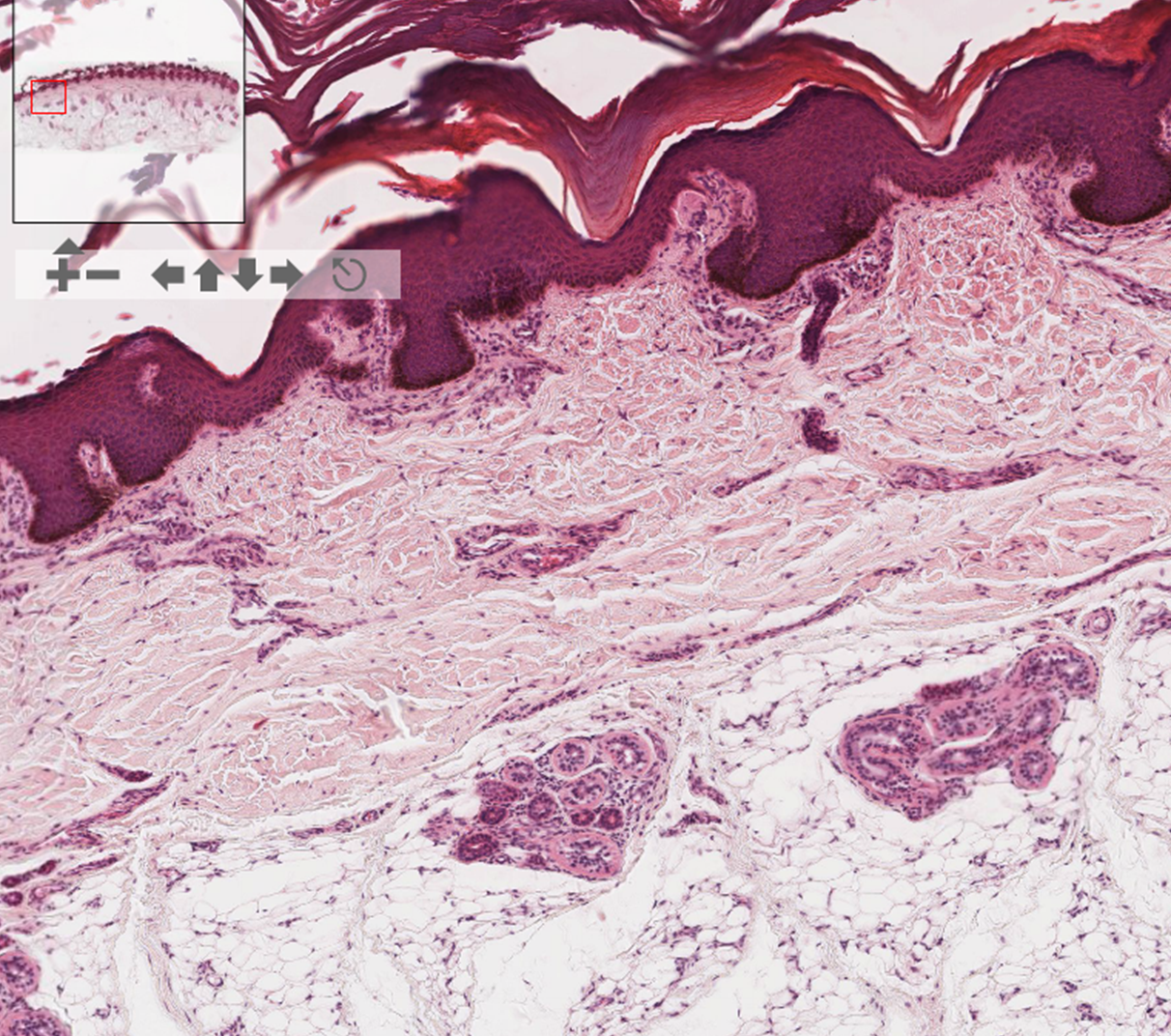 40x
Endothelial Cell
?
?
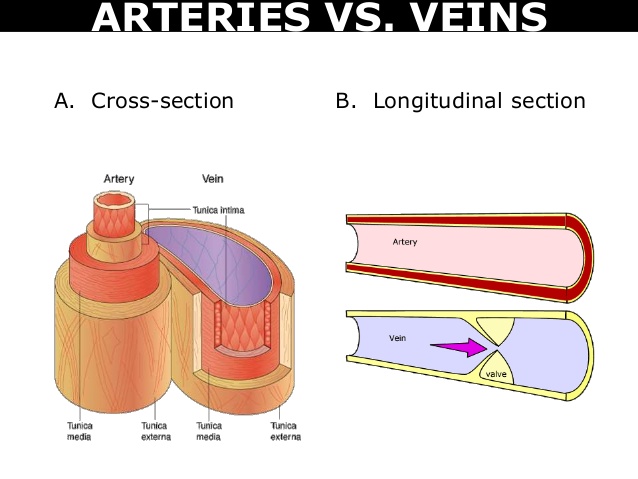 Objective
Identify basic tissue types histologically: 
epithelial tissue
connective tissue
adipose tissue
blood vessels
muscle tissue
nervous tissue
inflammatory cells
Muscle
From your FHB Lecture – Muscle 1 – L3
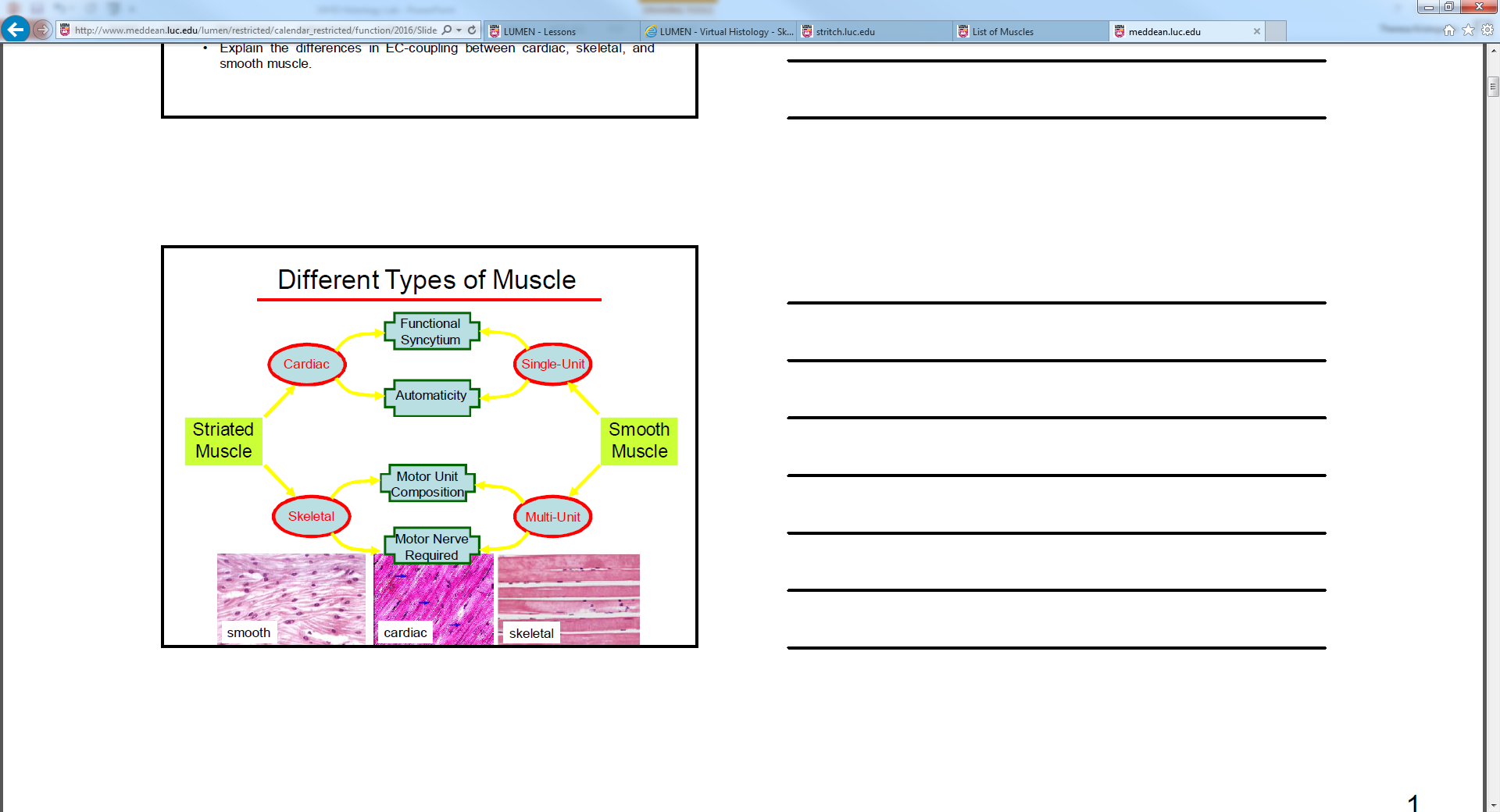 Tongue:a) What tissue type is covering the surface of the tongue?b) Where is the muscle?
What kind of epithelium covers the surface of the tongue?
Muscle – point out cross sections and longitudinal sections
CT
Muscle
Skeletal  muscle
Identify nuclei, fibers, cross-striations
60x
Skin
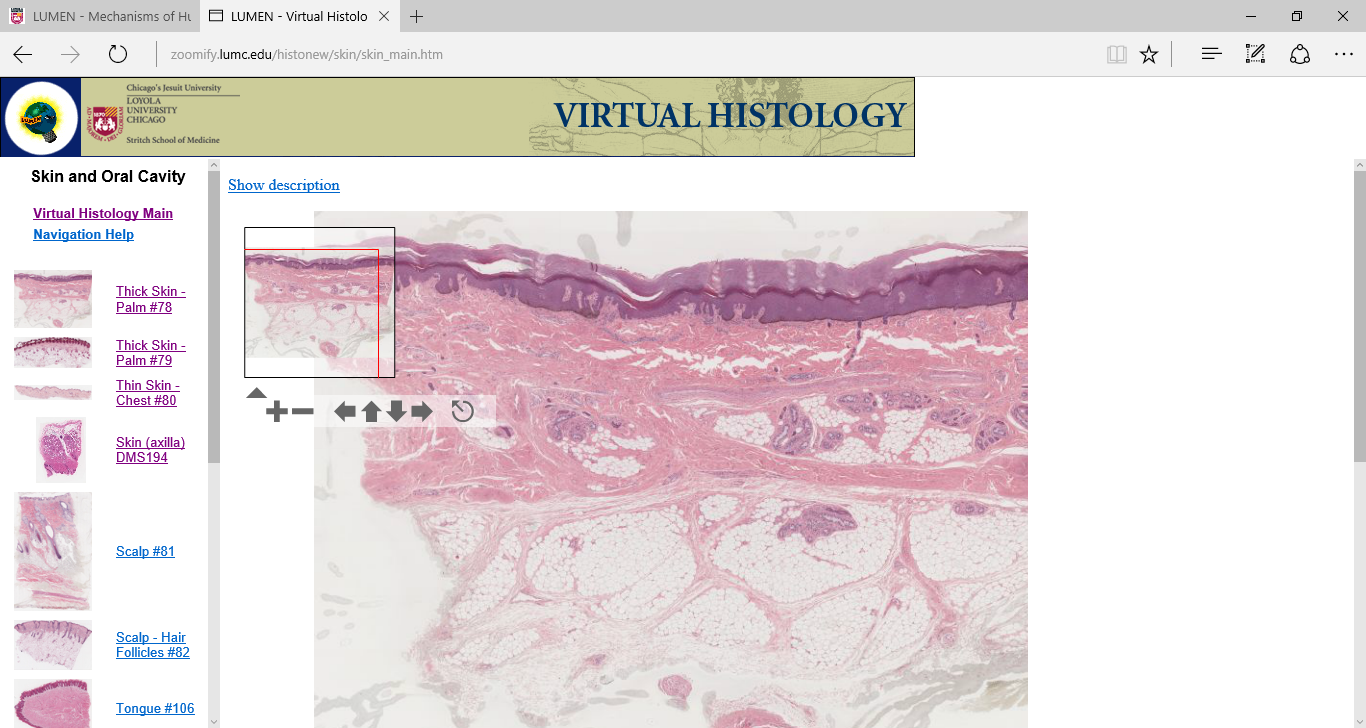 On low power, identify
Epithelium
Dense connective tissue
Adipose tissue
Objective
Identify basic tissue types histologically: 
epithelial tissue
connective tissue
adipose tissue
blood vessels
muscle tissue
nervous tissue
inflammatory cells
40x
Identify 
Dense connective tissue
Blood vessels

Nerve bundle is highlighted by 
the arrow
What are these cells?
Nerve bundle: Cross section
Nervous Tissue
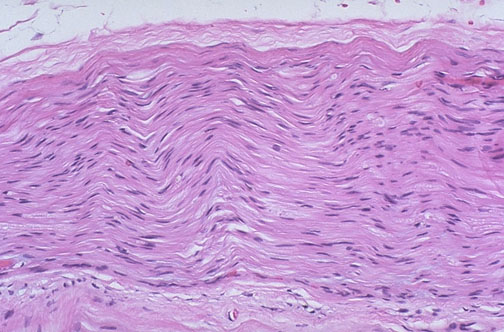 Nerve Fiber
Schwann Cell Nuclei
Fascicle
Perinuerium
Cross Section
Longitudinal Section
Ganglion Cells
Nerve cell bodies that are part of the sympathetic and parasympathetic nervous system
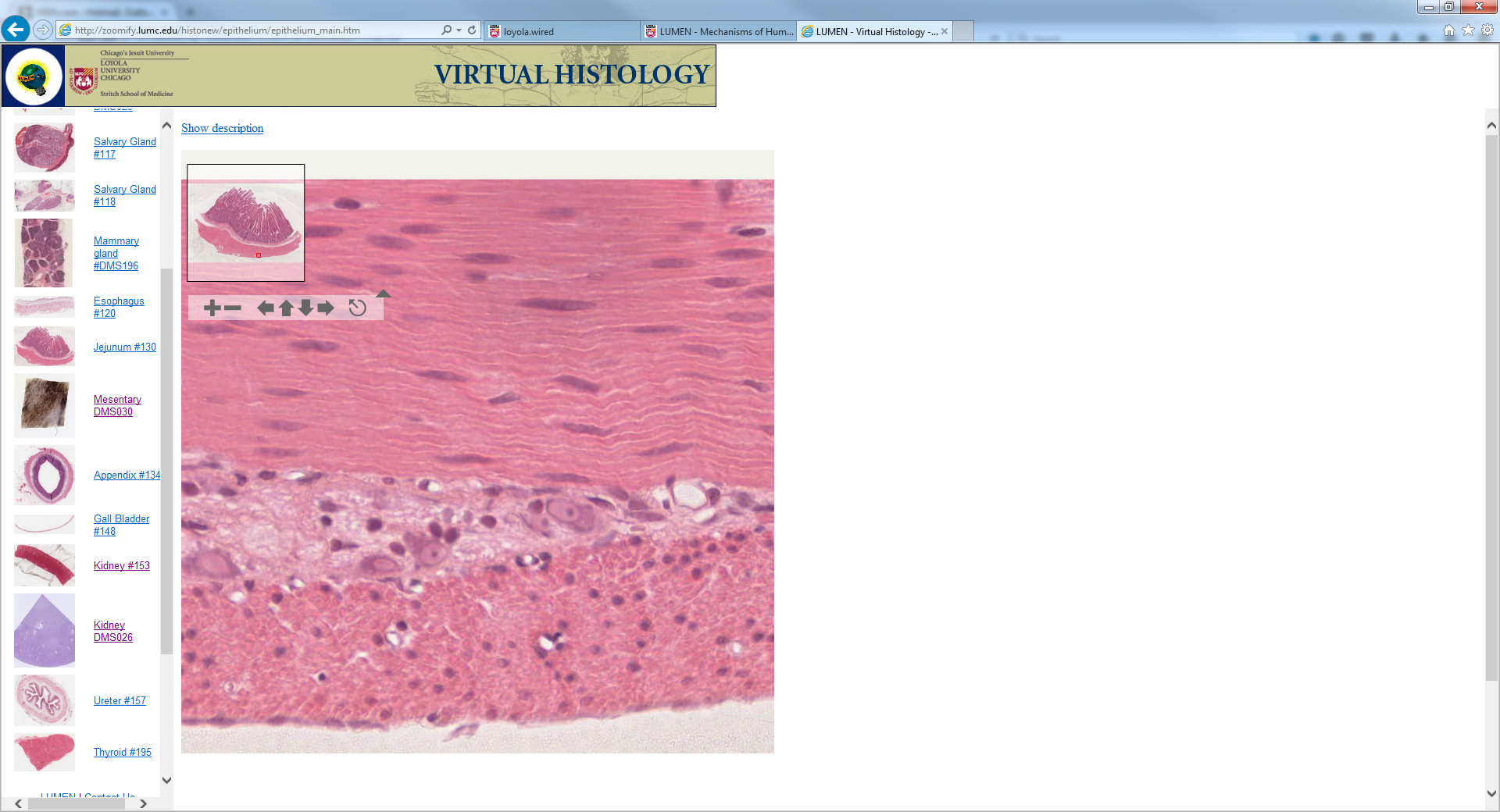 Identify the
Nucleus
Nucleolus
Cytoplasm
of the ganglion cells
Inflammatory Cells in tissue
Neutrophils
Eosinophils
Lymphocytes
Plasma cells
Macrophages
Sometimes lymphocytes and plasma cells can be part of “normal” histology of an organ
Appendix
Ileum
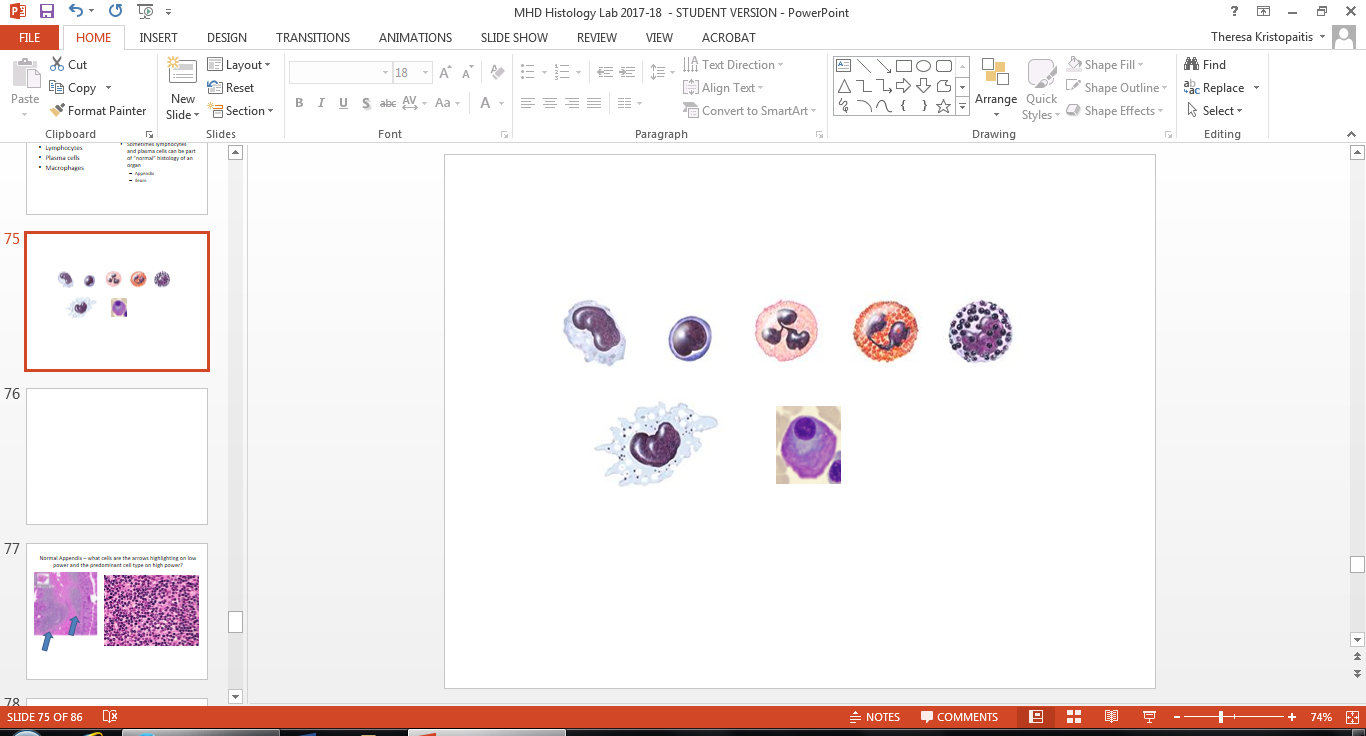 Normal Appendix – what cells are the arrows highlighting on low power and the predominant cell type on high power?
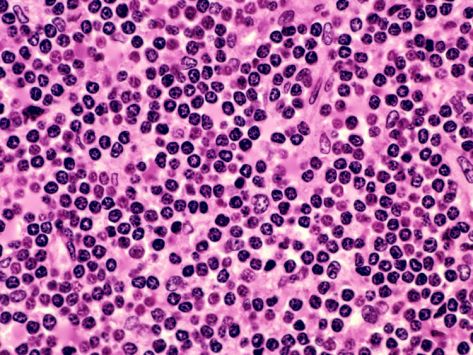 What cell types are highlighted in the image?
“Final Exam”
View on your own computer.
Pair up or do so in small groups.
We will ask for 2 volunteers to review
the slides with us.
Ileum 
Identify:
Epithelium – name the type
Smooth muscle
Loose Connective tissue
Dense Connective tissue
Adipose tissue
Blood vessels
Inflammatory cells
http://zoomify.lumc.edu/histonew/gioverview/overview_main.htm 
Ileum #131
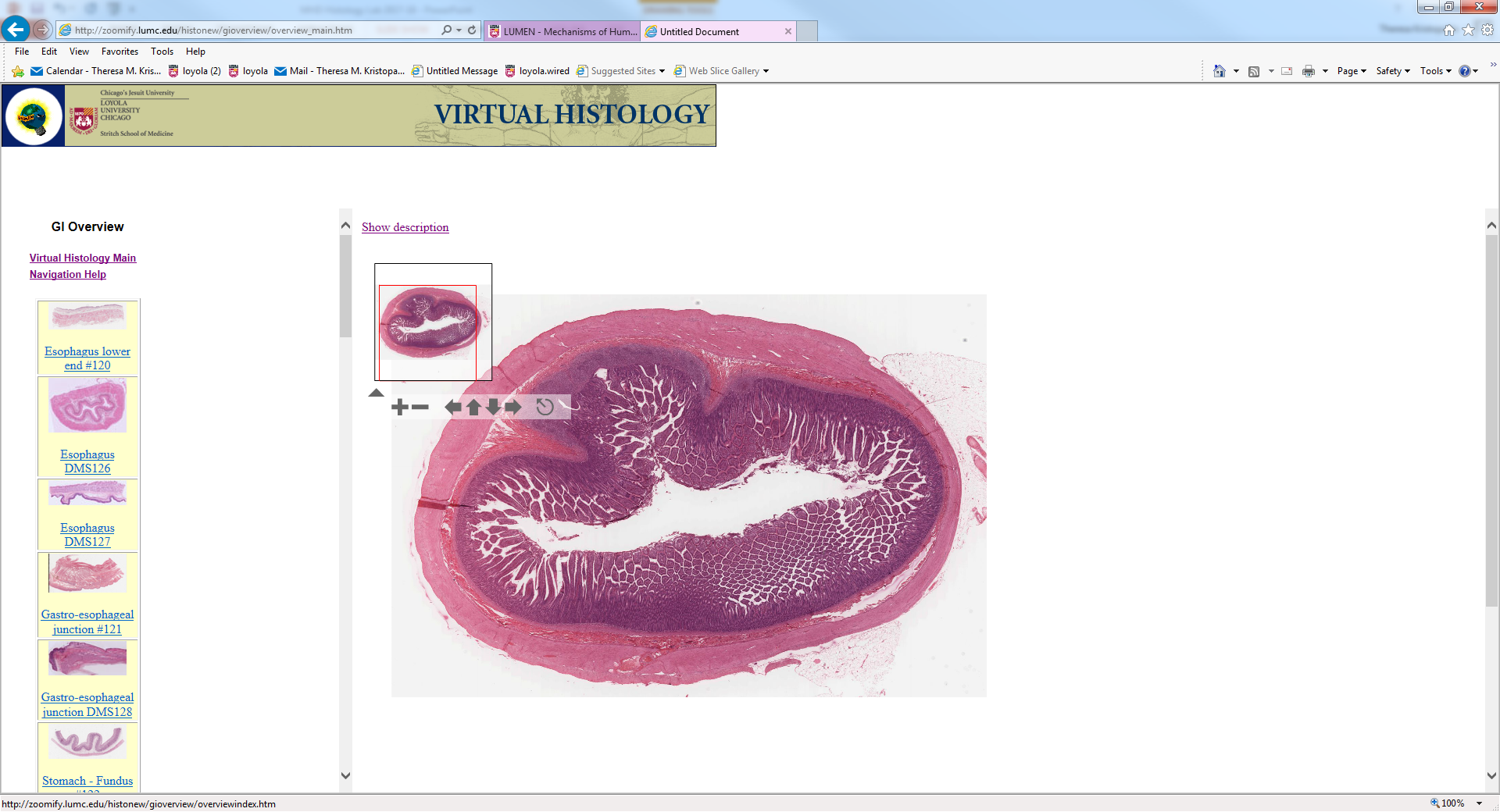 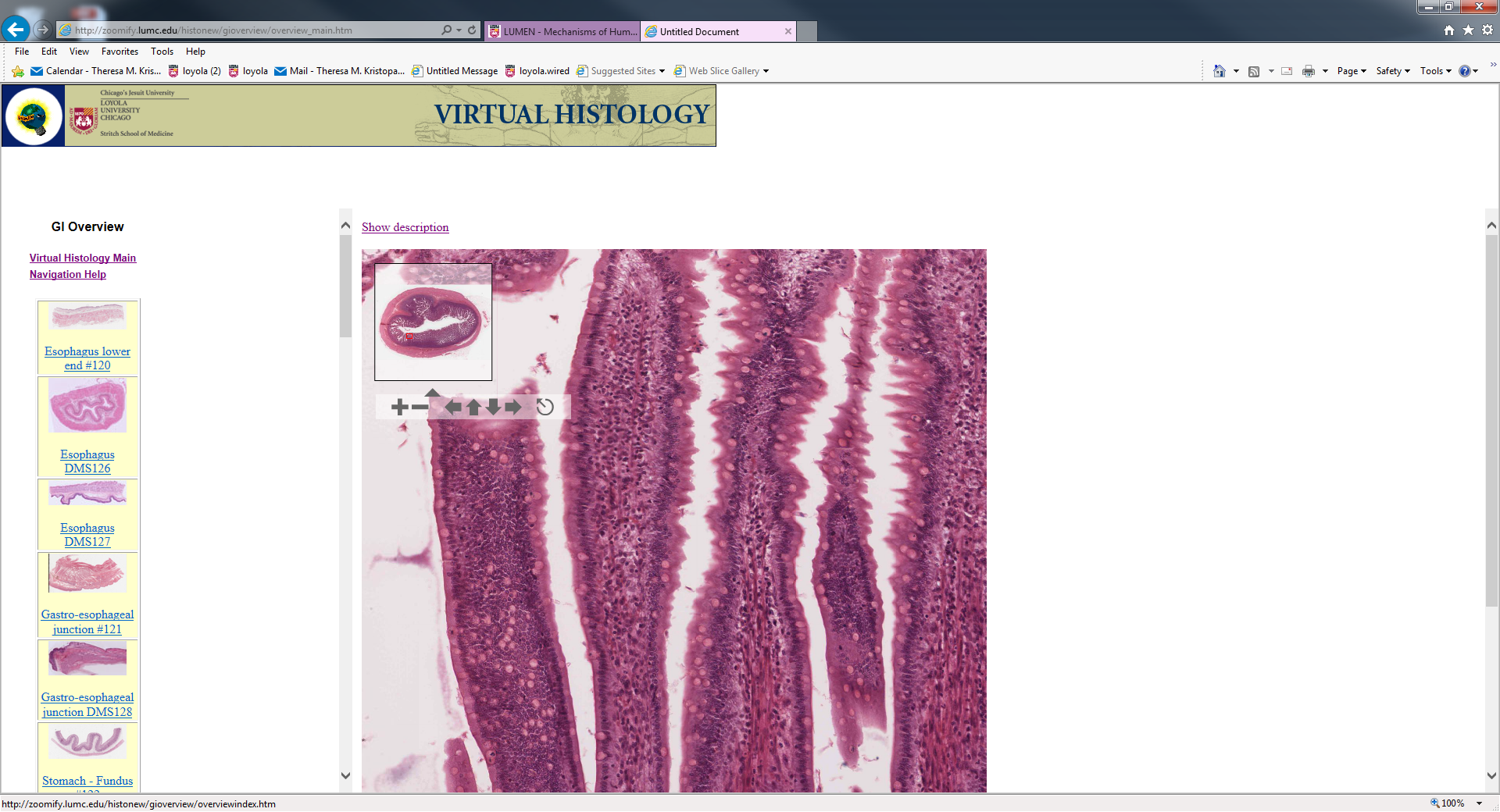 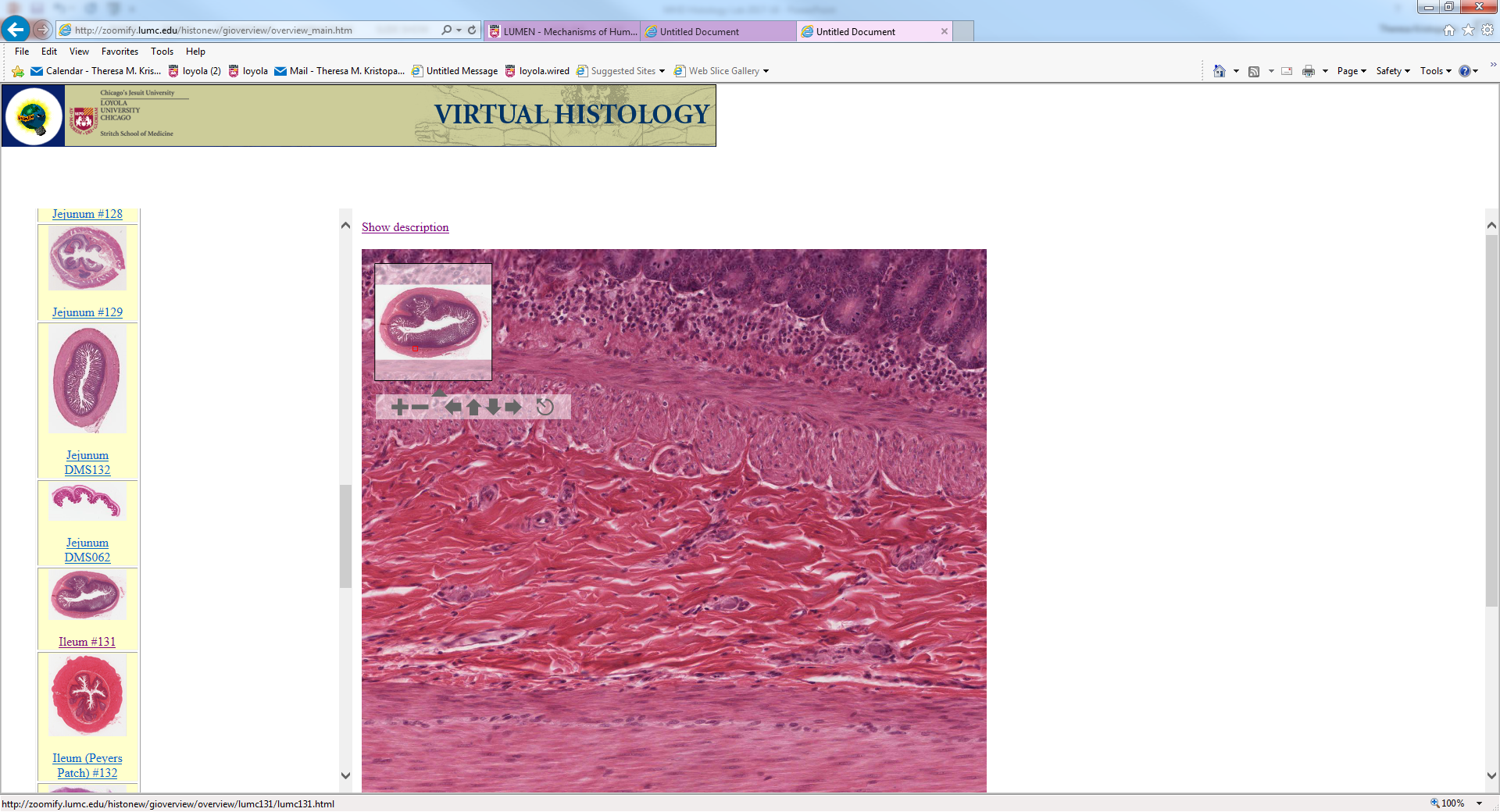 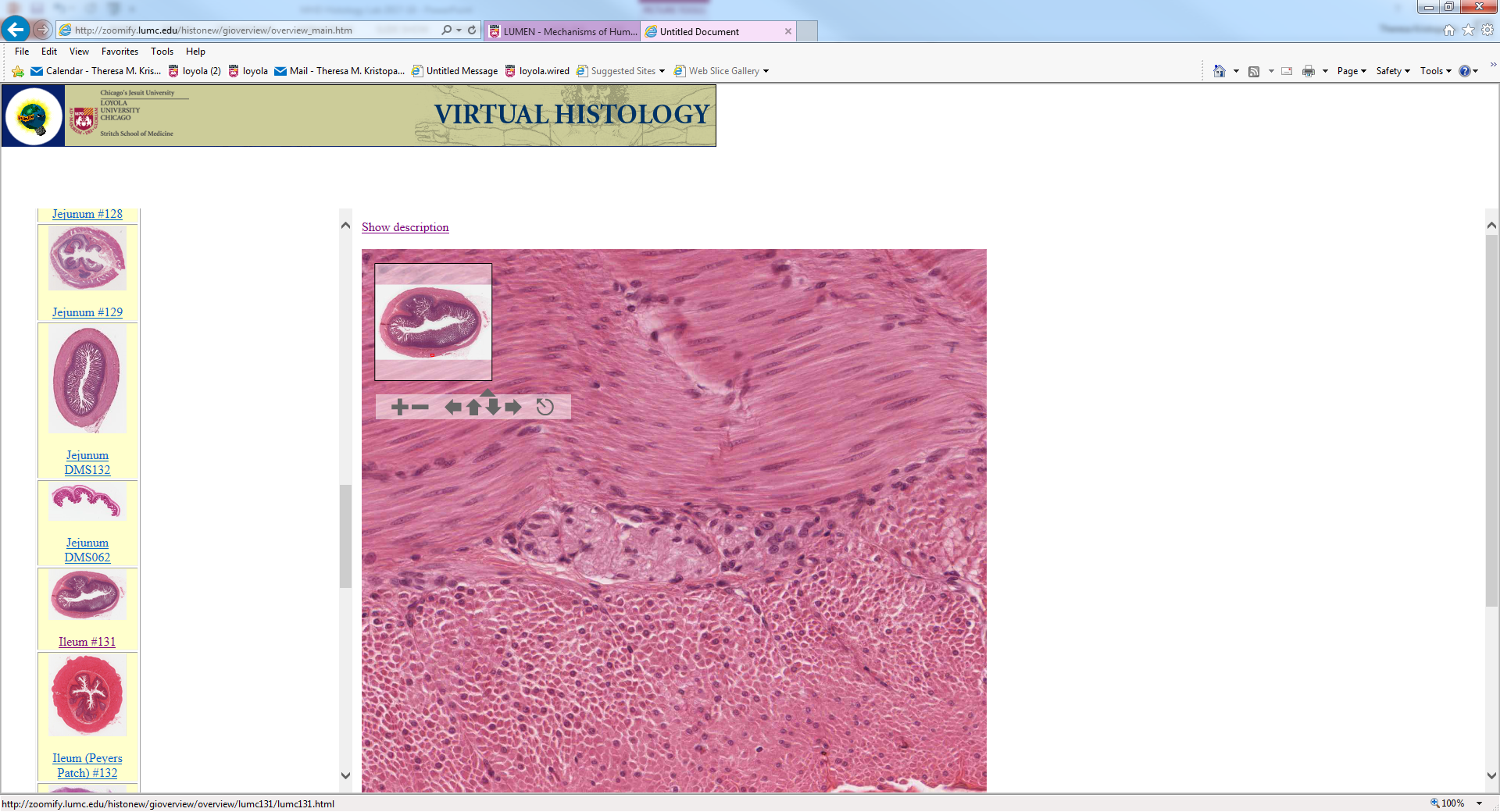 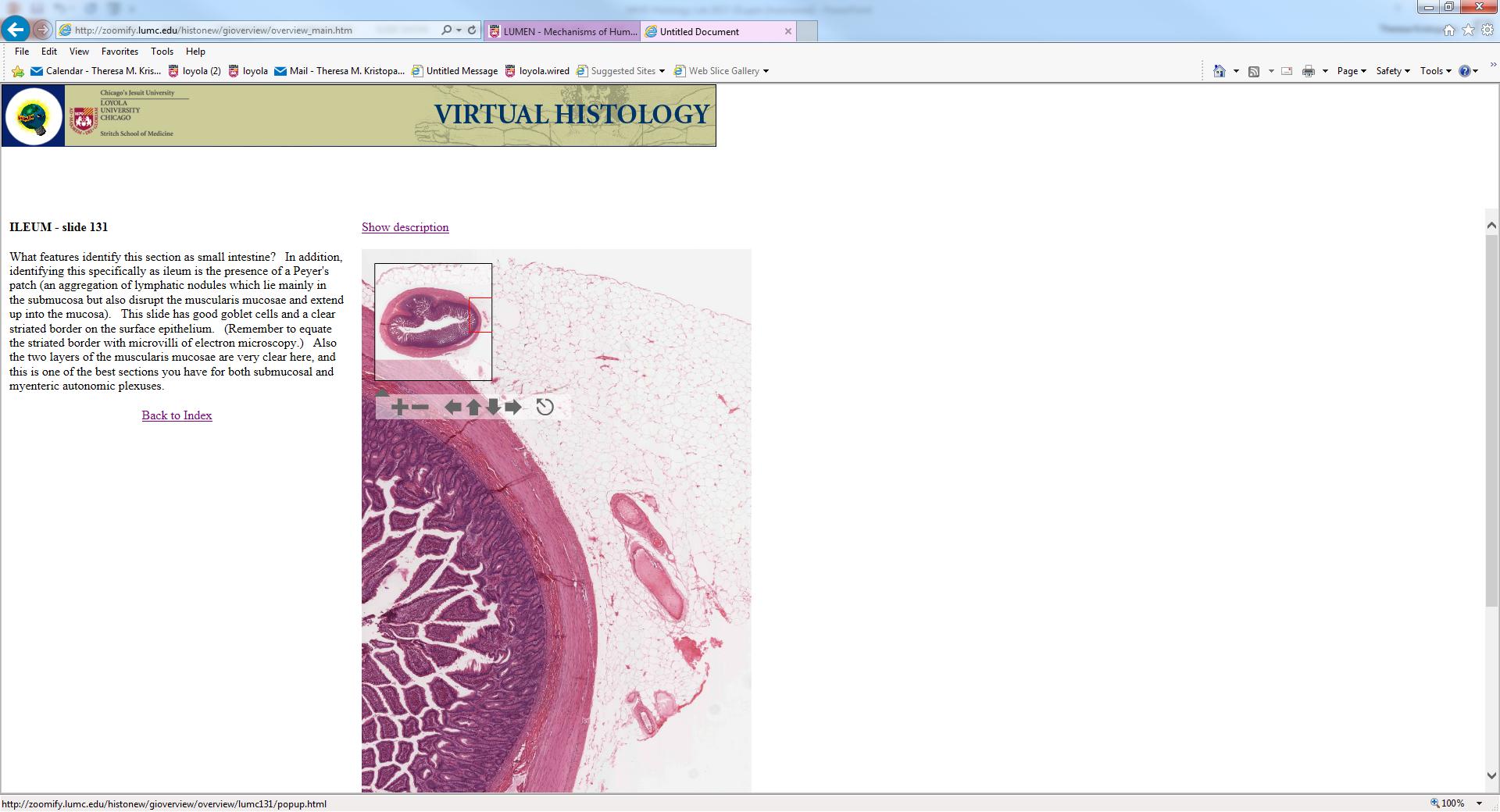 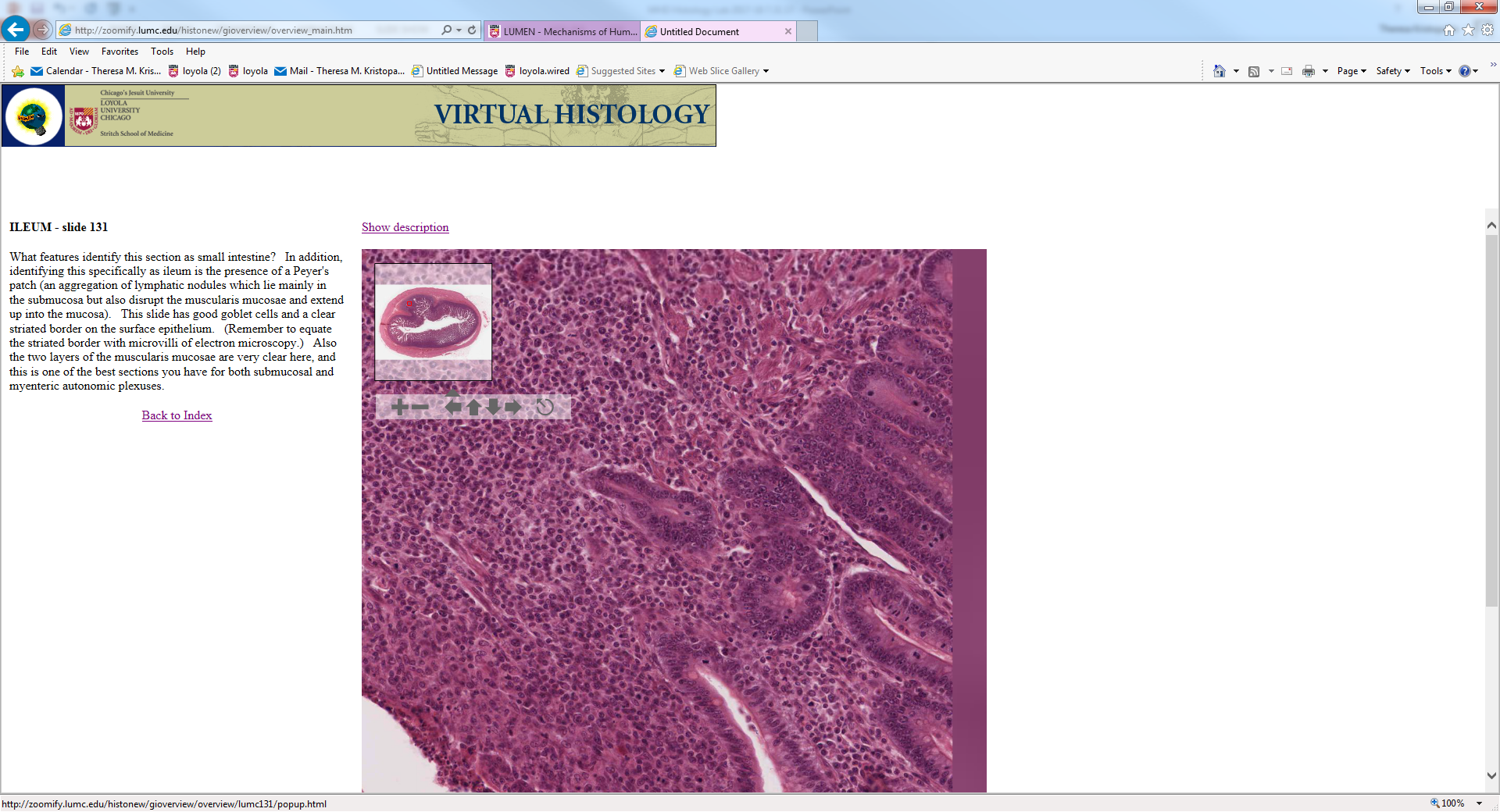 Final Questions?